(ร่าง) Template
แนวทางการจัดทำเอกสารนำเสนอคณะทำงานการแบ่งส่วนราชการภายในกรม/คณะกรรมการพัฒนาโครงสร้างระบบราชการของกระทรวง
เรื่อง การปรับปรุงโครงสร้างการแบ่งส่วนราชการของกรม ........................
[ กรณีการมอบอำนาจการแบ่งส่วนราชการภายในกรม โดยไม่เพิ่มจำนวนกอง (Rearrange) ]
วัตถุประสงค์ของการใช้ Template
สำนักงาน ก.พ.ร. จัดทำ Template นี้ขึ้น โดยมีวัตถุประสงค์เพื่อเป็นแนวทางให้ส่วนราชการใช้ประกอบในการจัดทำเอกสารนำเสนอในที่ประชุมคณะทำงานแบ่งส่วนราชการภายในกรม และคณะกรรมการพัฒนาโครงสร้างระบบราชการของกระทรวง เพื่อให้นำเสนอได้ถึงข้อมูลประเด็นสำคัญในการปรับปรุงโครงสร้างการแบ่งส่วนราชการ กรณีการมอบอำนาจการแบ่งส่วนราชการภายในกรม โดยไม่เพิ่มจำนวนกอง (Rearrange) ตามมติคณะรัฐมนตรีเมื่อวันที่ 9 สิงหาคม 2565 ใน 3 กรณี ดังนี้
1. การจัดโครงสร้างส่วนราชการระดับกอง โดยไม่เพิ่มจำนวนกองในภาพรวมของส่วนราชการ และจำนวนกองที่ปรากฏในกฎกระทรวงแบ่งส่วนราชการยังคงเท่าเดิม (หน้า 3 – 28)
2. การจัดตั้งหน่วยงานในต่างประเทศใหม่ โดยไม่เพิ่มจำนวนหน่วยงาน  (หน้า 29 – 45)
3. การจัดหน่วยงานของราชการบริหารส่วนกลางที่ตั้งอยู่ในภูมิภาคใหม่ โดยไม่เพิ่มจำนวนหน่วยงาน (หน้า 46 – 55)
ทั้งนี้ หากส่วนราชการเห็นว่าข้อมูลใดมีความสำคัญและมีความจำเป็น สามารถนำเสนอเพิ่มเติมได้ตามความเหมาะสม แต่ไม่ควรมากเกิน จนไม่เห็นประเด็นสำคัญของการขอเสนอปรับปรุงโครงสร้างการแบ่งส่วนราชการในครั้งนี้
สำหรับการกำหนดตำแหน่งหัวหน้าส่วนราชการที่มีฐานะเป็นกองหรือเทียบกอง ให้ส่วนราชการคงกำหนดตำแหน่งประเภทอำนวยการ ตามจำนวนตำแหน่งและระดับตำแหน่งที่มีอยู่เดิม ก่อนวันที่กฎกระทรวงแบ่งส่วนราชการใหม่มีผลบังคับใช้ (ให้ส่วนราชการดำเนินการตามหนังสือสำนักงาน ก.พ. ที่ นร 1008/ว17 ลงวันที่ 16 กันยายน 2565)
2
กรณีที่ 1
การจัดโครงสร้างส่วนราชการระดับกอง
3
3
โครงร่าง (Outline) ของเอกสารนำเสนอ
สรุปข้อเสนอการปรับปรุงโครงสร้างการแบ่งส่วนราชการ
เหตุผลความจำเป็นในการปรับปรุงโครงสร้างการแบ่งส่วนราชการ
กองที่จัดตั้งขึ้นใหม่
ประโยชน์ที่จะได้รับจากการปรับปรุงโครงสร้างการแบ่งส่วนราชการ
1
3
5
7
ภารกิจหลักของกรม
บทบาทภารกิจของกรมที่มุ่งเน้นในอนาคต
ตัวชี้วัดจากการปรับปรุงโครงสร้างการแบ่งส่วนราชการ
2
4
6
4
การปรับปรุงโครงสร้างการแบ่งส่วนราชการของกรม ..................
1
สรุปข้อเสนอการปรับปรุงโครงสร้างการแบ่งส่วนราชการ
1. จัดตั้งใหม่ จำนวน xx ส่วนราชการ  (เป็นส่วนราชการที่เกิดจากการยุบเลิกหน่วยงาน)
ระบุชื่อกอง
.................................................
ให้ส่วนราชการสรุปข้อเสนอการปรับปรุงโครงสร้างการแบ่งส่วนราชการของกรม ว่าต้องการดำเนินการในกรณีใดบ้าง
2. ยุบเลิก  จำนวน xx ส่วนราชการ
ระบุชื่อกอง
.................................................
3. ปรับปรุงหน้าที่และอำนาจ และเปลี่ยนชื่อ จำนวน xx ส่วนราชการ
ระบุชื่อกอง
.................................................
4. ปรับปรุงหน้าที่และอำนาจ จำนวน xx ส่วนราชการ
ระบุชื่อกอง
...........................................................
5
การปรับปรุงโครงสร้างการแบ่งส่วนราชการของกรม ..................
ข้อเสนอการปรับปรุงโครงสร้างการแบ่งส่วนราชการ
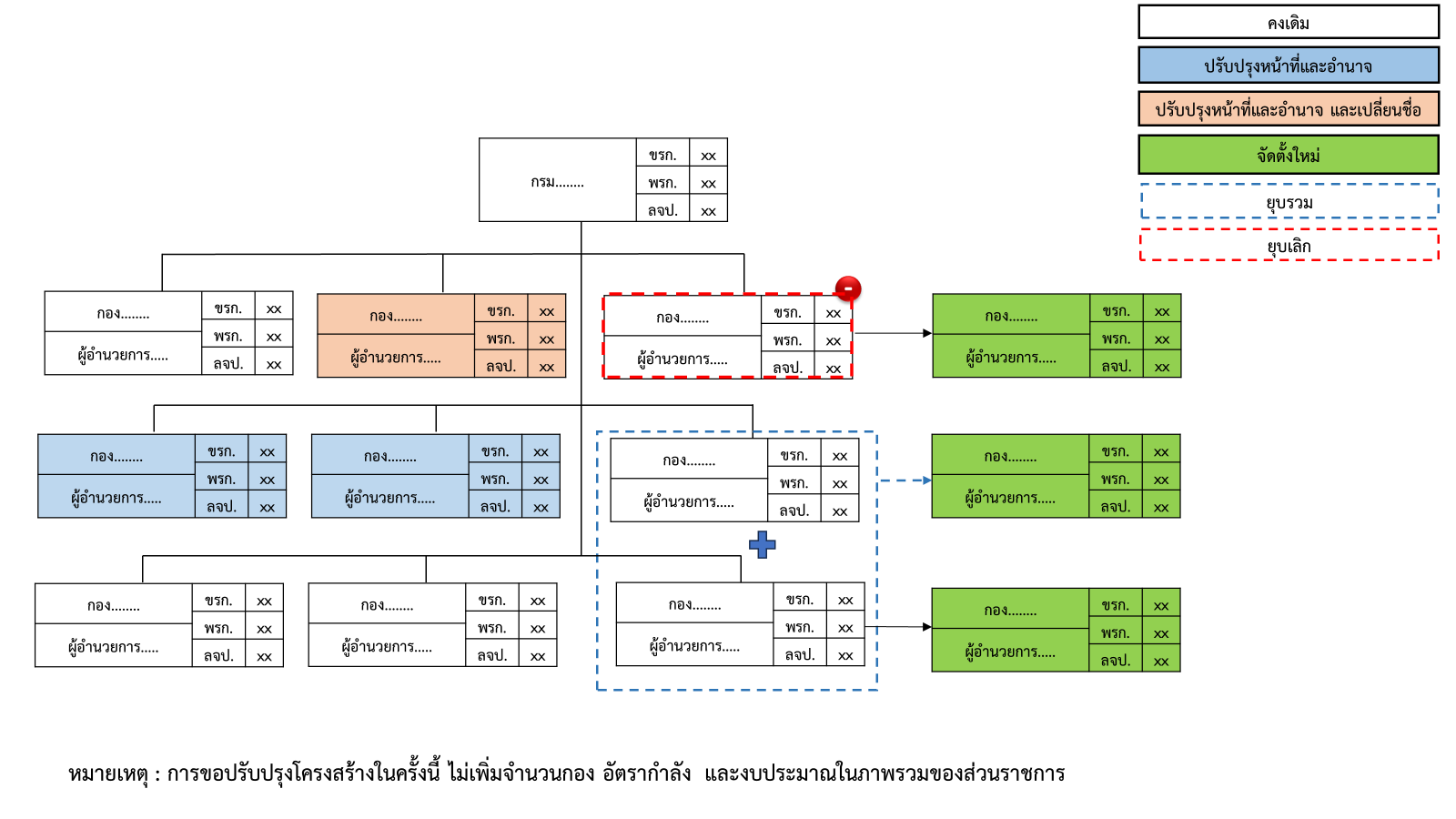 ให้ส่วนราชการแสดง chart โครงสร้างและอัตรากำลัง โดยแสดงให้เห็นการเปลี่ยนแปลง จากอะไร  เป็นอะไร และแสดงให้เห็นถึงการจัดอัตรากำลังของโครงสร้างใหม่
หมายเหตุ : การขอปรับปรุงโครงสร้างในครั้งนี้ ไม่เพิ่มจำนวนกอง อัตรากำลัง  และงบประมาณด้านบุคลากรในภาพรวมของส่วนราชการ
6
การปรับปรุงโครงสร้างการแบ่งส่วนราชการของกรม ..................
2
ภารกิจหลักของกรม  ................ (ในปัจจุบัน)
วัตถุประสงค์ของหัวข้อนี้ เพื่อให้มีความเข้าใจตรงกันถึงภารกิจหลักและบริบทแวดล้อมในการทำงานของกรม ตามวัตถุประสงค์ของการจัดตั้งกรมและความสำคัญของการมีกรมนี้อยู่
- ให้แสดงภาพภารกิจหลักของกรม ................ มีกี่ด้าน และมีความเชื่อมโยงในการขับเคลื่อนทิศทางการพัฒนาประเทศด้านที่เกี่ยวข้องกับส่วนราชการเป็นสำคัญอย่างไร 
- ทิศทางการพัฒนาประเทศด้านที่เกี่ยวข้องกับส่วนราชการเป็นสำคัญ เช่น แผนแม่บทภายใต้ยุทธศาสตร์ชาติ (ที่หน่วยงานเป็นเจ้าภาพหลัก หรือหน่วยงานสนับสนุนหลักในการขับเคลื่อนให้บรรลุเป้าหมาย) / หมุดหมายแผนพัฒนาเศรษฐกิจและสังคมแห่งชาติ ฉบับที่ 13 (เฉพาะในส่วนที่กรมเป็นหลักในการขับเคลื่อน) / แผนแม่บทหลัก หรือแผนระดับที่ 3 ที่หน่วยงานเป็นเจ้าภาพหลัก  ควรสะท้อนให้เห็นความเชื่อมโยงไปในการปรับปรุงโครงสร้าง ในครั้งนี้
- ควรแสดงให้เห็นถึงกลไกการดำเนินงานหรือบริบทแวดล้อมที่สำคัญ ต่อการดำเนินงานของกรมในการขับเคลื่อนให้บรรลุเป้าหมายของการปรับปรุงโครงสร้างในครั้งนี้ เช่น กลุ่มเป้าหมายในการให้บริการ (ที่จำเป็นต้องให้ความสำคัญเพิ่มมากขึ้น) / กฎหมายระดับพระราชบัญญัติที่มีผลต่อการเปลี่ยนแปลงระบบวิธีการทำงาน / กลไกคณะกรรมการ /กองทุน
7
การปรับปรุงโครงสร้างการแบ่งส่วนราชการของกรม ..................
3
เหตุผลความจำเป็นในการปรับปรุงโครงสร้างการแบ่งส่วนราชการ
เหตุผลความจำเป็น ที่ระบุในหน้านี้  ควรสอดคล้องกับตัวชี้วัดที่กำหนด และประโยชน์ที่ได้รับจากการปรับปรุงโครงสร้าง  เพื่อแสดงให้เห็นว่า การปรับปรุงโครงสร้างตอบโจทย์สาเหตุที่ต้องปรับหรือไม่ อย่างไร
- ควรแสดงให้เห็นถึง เหตุผลความจำเป็นในการขอปรับปรุงโครงสร้างในครั้งนี้ ซึ่งควรสอดคล้องกับโครงสร้าง และระบบวิธีการทำงานที่ปรับปรุงใหม่ด้วย โดยควรครอบคลุมประเด็นที่สำคัญ ดังนี้
ปัญหา หรือ Pain Point ที่เกิดขึ้นกับประชาชน หรือกระบวนการทำงานของกรมที่ส่งผลให้ไม่มีประสิทธิภาพ ไม่สามารถตอบสนองความต้องการของผู้รับบริการ หรือการแก้ปัญหาได้อย่างทันท่วงที
การแก้ไขกฎหมาย / นโยบายรัฐบาลที่สำคัญ / มติ ครม. ที่ส่งผลให้เกิดงานใหม่ หรือส่งผลให้กรมต้องปรับบทบาทภารกิจ หรือปรับระบบวิธีการทำงานใหม่
บริบทจากปัจจัยภายนอก เช่น ข้อตกลงระหว่างประเทศ กติกาหรือมาตรการทางการค้าที่ประเทศไทยต้องปฏิบัติตาม
[ กรณีมีข้อมูลสถิติประกอบ ขอให้แสดงเป็นข้อมูลเชิงสถิติที่แสดงให้เห็นถึงแนวโน้มที่จะเกิดขึ้นในอนาคตประกอบด้วย จะทำให้เกิดความชัดเจนมากยิ่งขึ้น ]
8
การปรับปรุงโครงสร้างการแบ่งส่วนราชการของกรม ..................
4
บทบาทภารกิจของกรมที่มุ่งเน้นในอนาคต
- ควรแสดงให้เห็นถึง บทบาทภารกิจของกรมที่เปลี่ยนแปลงไป จากการปรับปรุงโครงสร้าง เช่น ต้องการ focus ภารกิจหรือกลุ่มเป้าหมายอะไรเพิ่มมากขึ้น  หรือการปรับเปลี่ยนระบบวิธีการทำงาน โดยควรแสดงให้เห็นถึง เมื่อมีการปรับโครงสร้างใหม่แล้ว มีระบบวิธีการทำงานที่เปลี่ยนแปลงจากเดิมไปอย่างไร
As-Is
ให้อธิบายกระบวนการทำงานในปัจจุบัน  เฉพาะกระบวนงานหลักที่สะท้อนกับการปรับโครงสร้าง
To-be
ให้อธิบายการปรับเปลี่ยนวิธีการการทำงาน  .. เดิมทำอย่างไร / หากมีการจัดตั้งกองใหม่  การปรับเปลี่ยนบทบาทหรือปรับเปลี่ยนกระบวนการทำงานจะแตกต่างจากเดิมอย่างไร >> เป็นสาเหตุให้ มีเหตุผลความจำเป็นต้องปรับโครงสร้าง
9
การปรับปรุงโครงสร้างการแบ่งส่วนราชการของกรม ..................
5
จัดตั้ง “กอง .......................”
- ให้อธิบายภารกิจหลักของกอง  ขอบเขตความรับผิดชอบ  ปริมาณงานที่ผ่านมาเพื่อเป็นข้อมูลเชิงประจักษ์ (แสดงให้เห็นความสำคัญของภารกิจนี้ที่จำเป็นต้องจัดตั้งเป็นกอง หากมีข้อมูลเชิงสถิติประกอบจะทำให้เกิดความชัดเจน มากยิ่งขึ้น)
- กรณีเป็นการตัดโอน รวมภารกิจมาจากกองอื่น ควรแสดงให้เห็นภาพการตัดโอนภารกิจ จากกองไหน ไปกองไหน
- กรณีเป็นการนำราชการบริหารส่วนกลางที่ตั้งอยู่ในภูมิภาค (สำนักงานเขตพื้นที่ /ศูนย์) มายุบเลิก และจัดตั้งเป็นกองใหม่ในส่วนกลาง ให้มีความเห็นของผู้ว่าราชการจังหวัดประกอบด้วย* โดยควรแสดงให้เห็นถึงการยุบหน่วยงานในพื้นที่ดังกล่าว ไม่ก่อให้เกิดผลกระทบต่อการให้บริการของประชาชนในพื้นที่ ซึ่งส่วนราชการควรดำเนินการปรับพื้นที่ความรับผิดชอบของสำนักงานเขตพื้นที่/ศูนย์ ให้ครอบคลุมพื้นที่ของหน่วยงานที่ยุบเลิกไปในคราวเดียวกัน
* เป็นการดำเนินการตาม มาตรา 51 แห่งพระราชกฤษฎีกาว่าด้วยการบริหารงานเชิงพื้นที่แบบบูรณาการ พ.ศ. 2565- กรณีการจัดตั้งและยุบเลิกราชการส่วนภูมิภาค หรือราชการส่วนกลางในภูมิภาค ที่ตั้งอยู่ในจังหวัดใด ให้ขอความเห็นจากผู้ว่าราชการจังหวัดอันเป็นสถานที่ตั้งของส่วนราชการนั้นประกอบการพิจารณาด้วย
10
การปรับปรุงโครงสร้างการแบ่งส่วนราชการของกรม ..................
6
ตัวชี้วัดจากการปรับปรุงโครงสร้างการแบ่งส่วนราชการ
- ตัวชี้วัดที่กำหนดควรครอบคลุมใน 3 ระดับ คือ ผลผลิต (output) ผลลัพธ์ (outcome) และ Impact ของการปรับโครงสร้างในภาพรวม ควรสะท้อนถึงภารกิจหลักของกรม/ภารกิจสำคัญของกองนั้นๆ ที่มีการเปลี่ยนแปลง และควรสอดคล้องกับ Paint Point และประโยชน์ที่คาดว่าจะได้รับ ทั้งนี้ ไม่ควรกำหนดจำนวนตัวชี้วัดจำนวนมากเกินไป (ซึ่งอาจเป็นภาระกับกรมได้) กรมควรพิจารณาเลือกตัวชี้วัดที่สามารถสะท้อนในภาพใหญ่ได้
- ตัวชี้วัดจากการปรับปรุงโครงสร้าง ให้ส่วนราชการจัดทำคำอธิบาย นิยาม ขอบเขตการวัด วิธีการวัด เพื่อให้เกิดความชัดเจนและมีความเข้าใจที่ตรงกัน และสำหรับการตั้งค่าเป้าหมายขอให้ตั้งค่าเป้าหมายล่วงหน้า ในระยะ 3-5 ปีข้างหน้า เนื่องจากตัวชี้วัดนี้ ส่วนราชการต้องรายงานผลการดำเนินการมายังสำนักงาน ก.พ.ร. ภายหลังจากกฎกระทรวงแบ่งส่วนราชการมีผลบังคับใช้ภายใน 1 ปี และใช้ประกอบการประเมินผลสัมฤทธิ์และประเมินความคุ้มค่า ภายในระยะเวลา 3 – 5 ปี (ตามที่ ก.พ.ร. กำหนด) เพื่อให้เป็นไปตามมติ ครม. 9 ส.ค. 65
11
การปรับปรุงโครงสร้างการแบ่งส่วนราชการของกรม ..................
7
ประโยชน์ที่จะได้รับจากการปรับปรุงโครงสร้างการแบ่งส่วนราชการ
- ให้ส่วนราชการระบุประโยชน์ที่คาดว่าจะได้รับที่จะเกิดขึ้นอย่างเป็นรูปธรรมและเห็นได้ชัดเจน ซึ่งควรวัดผลได้ และสอดคล้องกับ Pain Point และตัวชี้วัดที่กำหนดข้างต้นดังกล่าว เช่น มีต้นทุนในการให้บริการลดลง ลดระยะเวลาการเดินทาง ลดค่าใช้จ่ายในการสำเนาเอกสาร เกิดรายได้และสร้างมูลค่าทางเศรษฐกิจให้กับประเทศ xx ล้านบาท ปัญหาข้อร้องเรียนลดลง ฯลฯโดยจำแนกประโยชน์เป็น 3 ด้าน คือ 
(1) ประโยชน์ต่อประชาชน / ผู้ประกอบการ / นักลงทุน 
(2) ประโยชน์ต่อประเทศ
(3) ประโยชน์ต่อส่วนราชการ
12
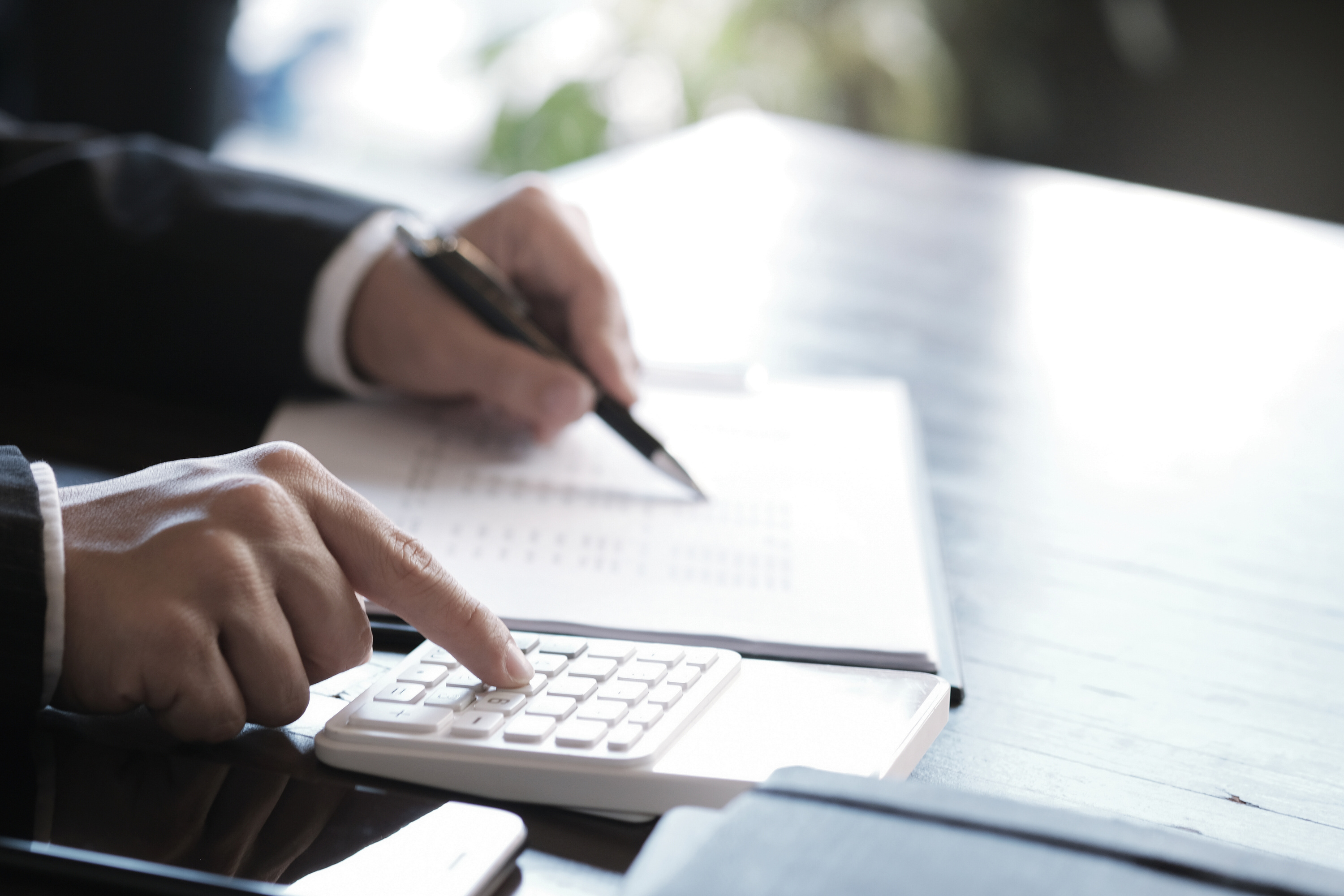 - ตัวอย่าง -
สำนักงานคณะกรรมการส่งเสริมการลงทุน
- ตัวอย่าง - การปรับปรุงโครงสร้างการแบ่งส่วนราชการของสำนักงานคณะกรรมการส่งเสริมการลงทุน
1
สรุปข้อเสนอการปรับปรุงโครงสร้างการแบ่งส่วนราชการ
1. จัดตั้งใหม่ จำนวน 2 ส่วนราชการ  (เป็นส่วนราชการที่เกิดจากการยุบเลิกหน่วยงาน)
1. กองบริการชาวต่างชาติ (Expatriate Services Division)
2. กองเสริมสร้างขีดความสามารถในการแข่งขัน (Competitiveness Enhancement Division)
2. ยุบเลิก  จำนวน 2 ส่วนราชการ
1. กองประสานและพัฒนาปัจจัยการลงทุน
2. กองพัฒนาและเชื่อมโยงการลงทุน
3. ปรับปรุงหน้าที่และอำนาจ จำนวน 3 ส่วนราชการ
1. กองยุทธศาสตร์และแผนงาน
2. กองพัฒนาผู้ประกอบการไทย
3. ศูนย์บริการลงทุน
14
- ตัวอย่าง - การปรับปรุงโครงสร้างการแบ่งส่วนราชการของสำนักงานคณะกรรมการส่งเสริมการลงทุน
ข้อเสนอการปรับปรุงโครงสร้างการแบ่งส่วนราชการ
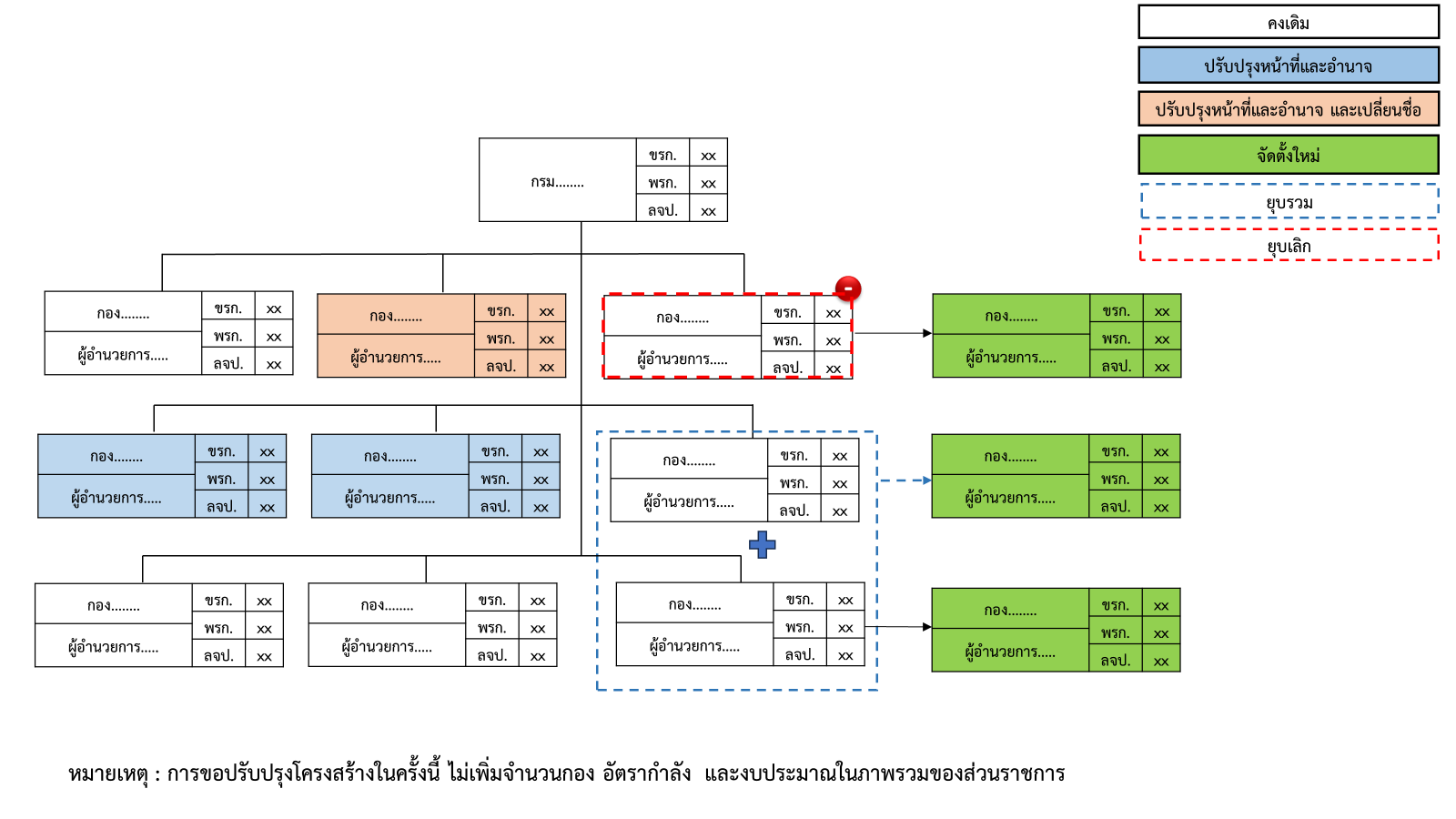 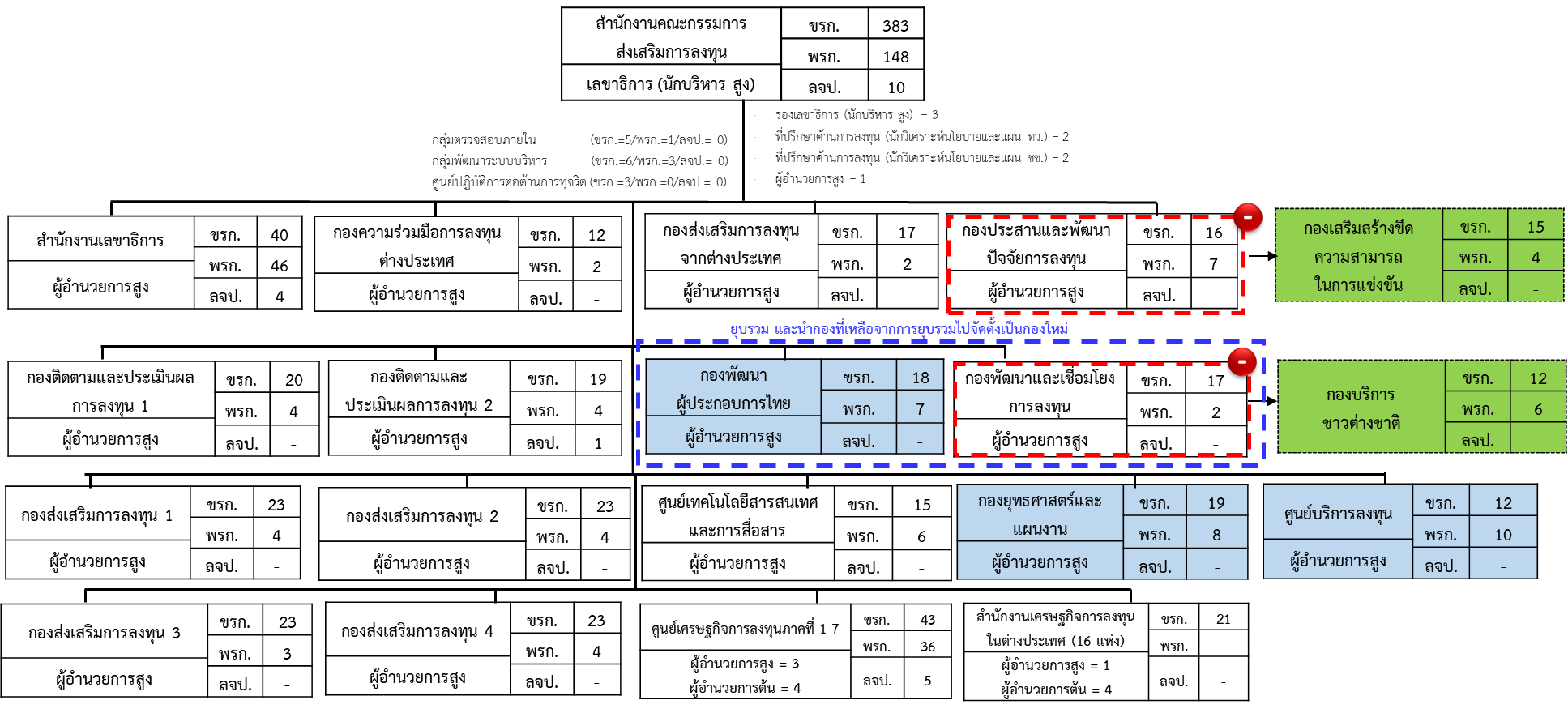 กองที่ถูกยุบเลิก
การขอจัดตั้งกองใหม่ ที่เกิดจากการยุบเลิกกองเดิม
การยุบรวมกอง และนำกองที่เหลือจากการยุบรวมไปจัดตั้งเป็นกองใหม่
การปรับปรุงหน้าที่และอำนาจ
15
- ตัวอย่าง - การปรับปรุงโครงสร้างการแบ่งส่วนราชการของสำนักงานคณะกรรมการส่งเสริมการลงทุน
2
ภารกิจหลักของสำนักงานคณะกรรมการส่งเสริมการลงทุน
การปรับปรุงโครงสร้างการแบ่งส่วนราชการที่จะช่วยขับเคลื่อนทิศทางการพัฒนาประเทศตามแผนแม่บทภายใต้ยุทธศาสตร์ชาติและแผนพัฒนาเศรษฐกิจฉบับที่ 13
กลไกการดำเนินงานตามกฎหมายของ BOIในการขับเคลื่อนให้บรรลุเป้าหมายของการปรับปรุงโครงสร้างในครั้งนี้
ภารกิจหลักของสำนักงานคณะกรรมการส่งเสริมการลงทุน (BOI) มี 5 ด้าน (กล่องสีเขียว) และแสดงการขยายขอบเขตการดำเนินงานของภารกิจหลักตามกล่องสีฟ้า
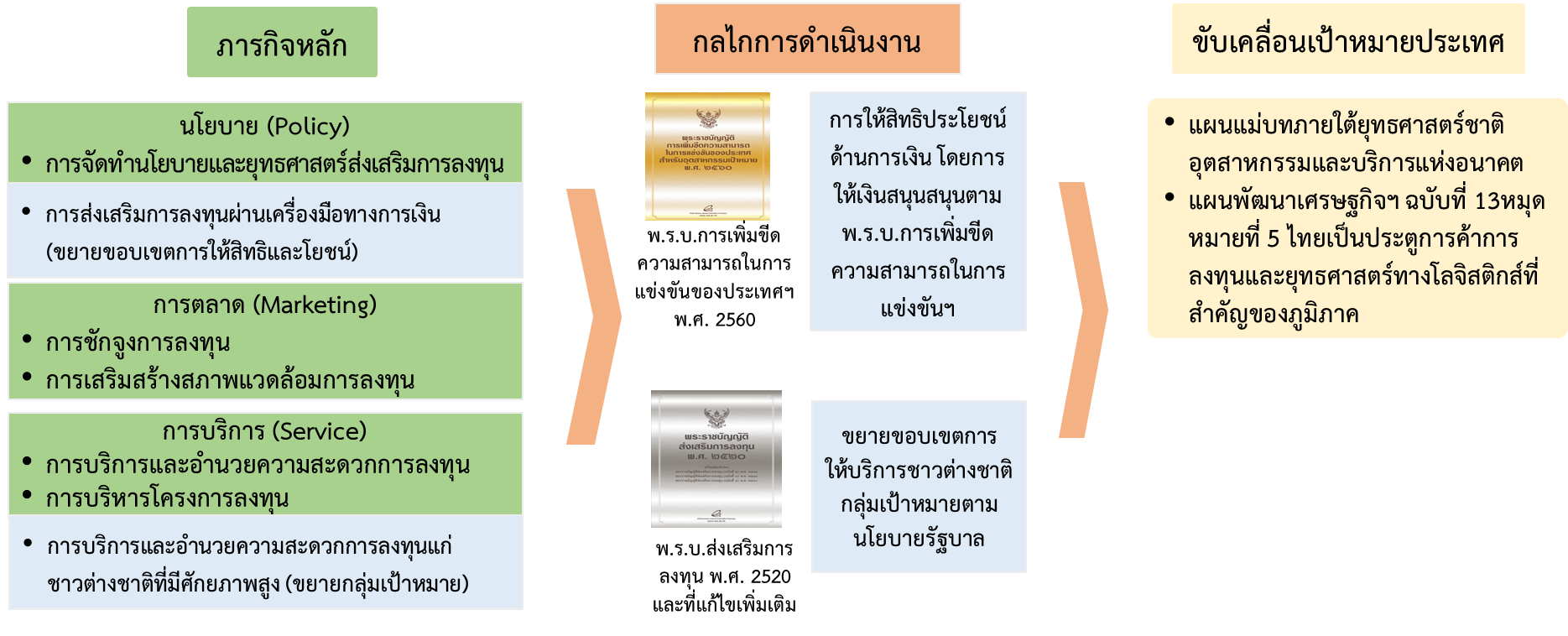 16
- ตัวอย่าง - การปรับปรุงโครงสร้างการแบ่งส่วนราชการของสำนักงานคณะกรรมการส่งเสริมการลงทุน
3
เหตุผลความจำเป็นในการปรับปรุงโครงสร้างการแบ่งส่วนราชการ
แสดงปัจจัยภายนอกจากกฎหมายใหม่ที่มอบให้ BOI ดำเนินการเป็นฝ่ายเลขาฯ
แสดงปัจจัยภายนอกจากมติ ครม. ที่ส่งผลต่อการปรับโครงสร้างของ BOI
แสดงปัจจัยภายนอกด้านกรอบกติการะหว่างประเทศของ OECD ที่ส่งผลต่อมาตรการส่งเสริมการลงทุนด้านภาษี
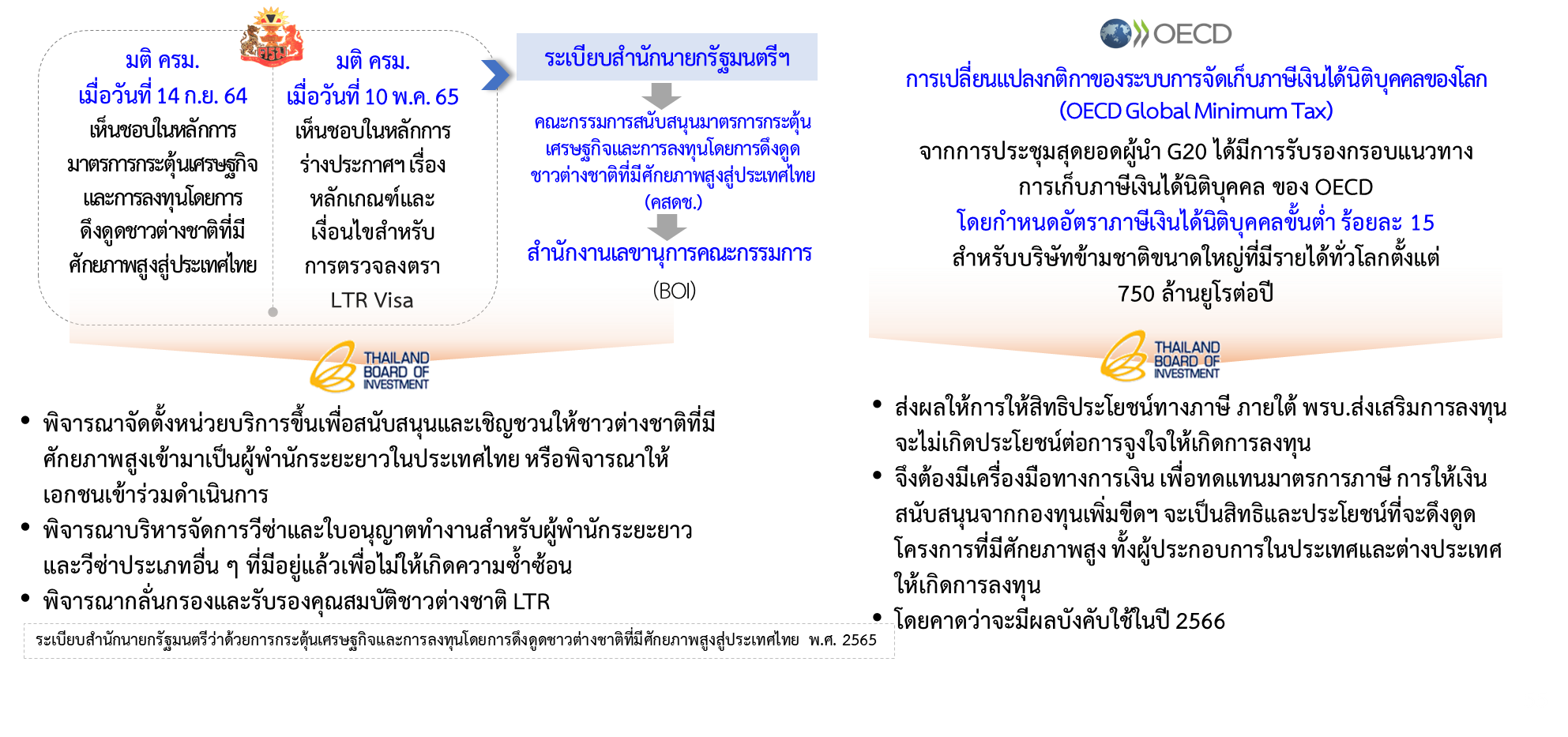 แสดงเหตุผลที่ BOI ต้องปรับโครงสร้างให้รองรับกับการดำเนินงานจากปัจจัยต่างๆ ทั้ง มติ ครม. กฎหมายใหม่ และกรอบกติการะหว่างประเทศ
17
- ตัวอย่าง - การปรับปรุงโครงสร้างการแบ่งส่วนราชการของสำนักงานคณะกรรมการส่งเสริมการลงทุน
4
บทบาทภารกิจของกรมที่มุ่งเน้นในอนาคต
แสดงกระบวนการทำงานในปัจจุบันด้านการให้บริการด้านวีซ่าและใบอนุญาตทำงานสำหรับช่างฝีมือ ผู้ชำนาญการต่างประเทศ และกลุ่มผู้เชี่ยวชาญพิเศษ (Smart Visa) ที่ BOI ดำเนินการอยู่ โดยอาศัยกลไกทางกฎหมายทั้ง พ.ร.บ.ส่งเสริมการลงทุน พ.ร.บ.การเพิ่มขีดความสามารถในการแข่งขันฯ ระเบียบสำนักนายกรัฐมนตรี มติ ครม. ที่มอบหมายให้ BOI ดำเนินการด้านวีซ่าและใบอนุญาตทำงาน
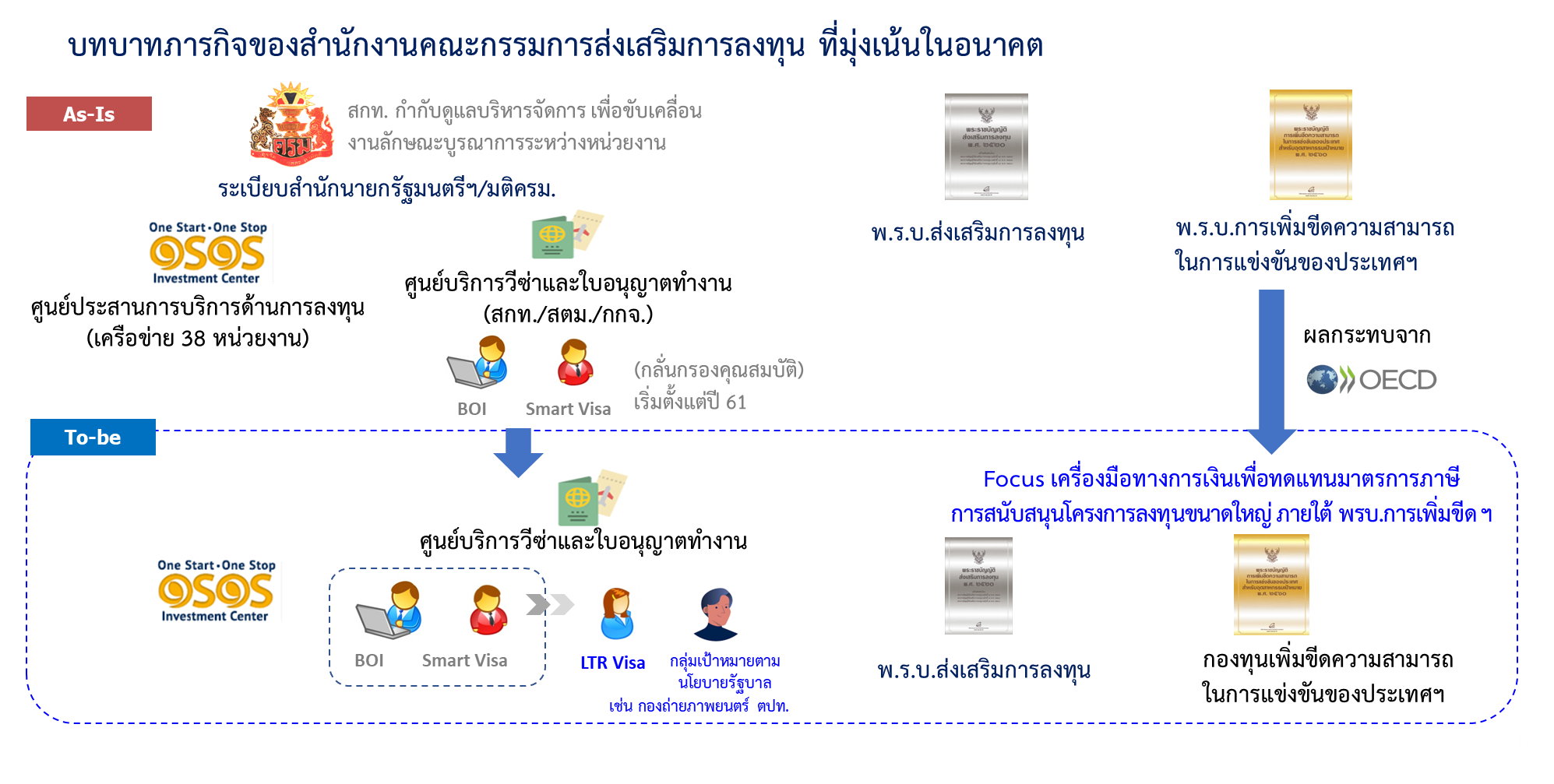 แสดงกระบวนการทำงานในอนาคตที่มีการขยายขอบเขตกลุ่มเป้าหมายที่ดำเนินการในปัจจุบันให้รองรับกับชาวต่างชาติที่มีศักยภาพสูง และกลุ่มเป้าหมายอื่นตามนโยบายรัฐบาลในการให้บริการด้านวีซ่าและใบอนุญาตทำงาน รวมทั้งมุ่งเน้นการใช้เครื่องมือทางการเงินทดแทนมาตรการทางภาษีตาม พ.ร.บ.การเพิ่มขีดความสามารถในการแข่งขันฯ เพื่อรองรับผลกระทบที่เกิดจากกรอบกติการะหว่างประเทศของ OECD
18
- ตัวอย่าง - การปรับปรุงโครงสร้างการแบ่งส่วนราชการของสำนักงานคณะกรรมการส่งเสริมการลงทุน
การปรับระบบวิธีการทำงานภายใต้ พ.ร.บ. การเพิ่มขีดความสามารถในการแข่งขันฯ พ.ศ. 2560
แสดงปัญหาของการทำงานการพัฒนาเครื่องมือทางการเงินเดิมที่กระจายอยู่หลายกอง ทำให้ขาดเอกภาพในการดำเนินงาน
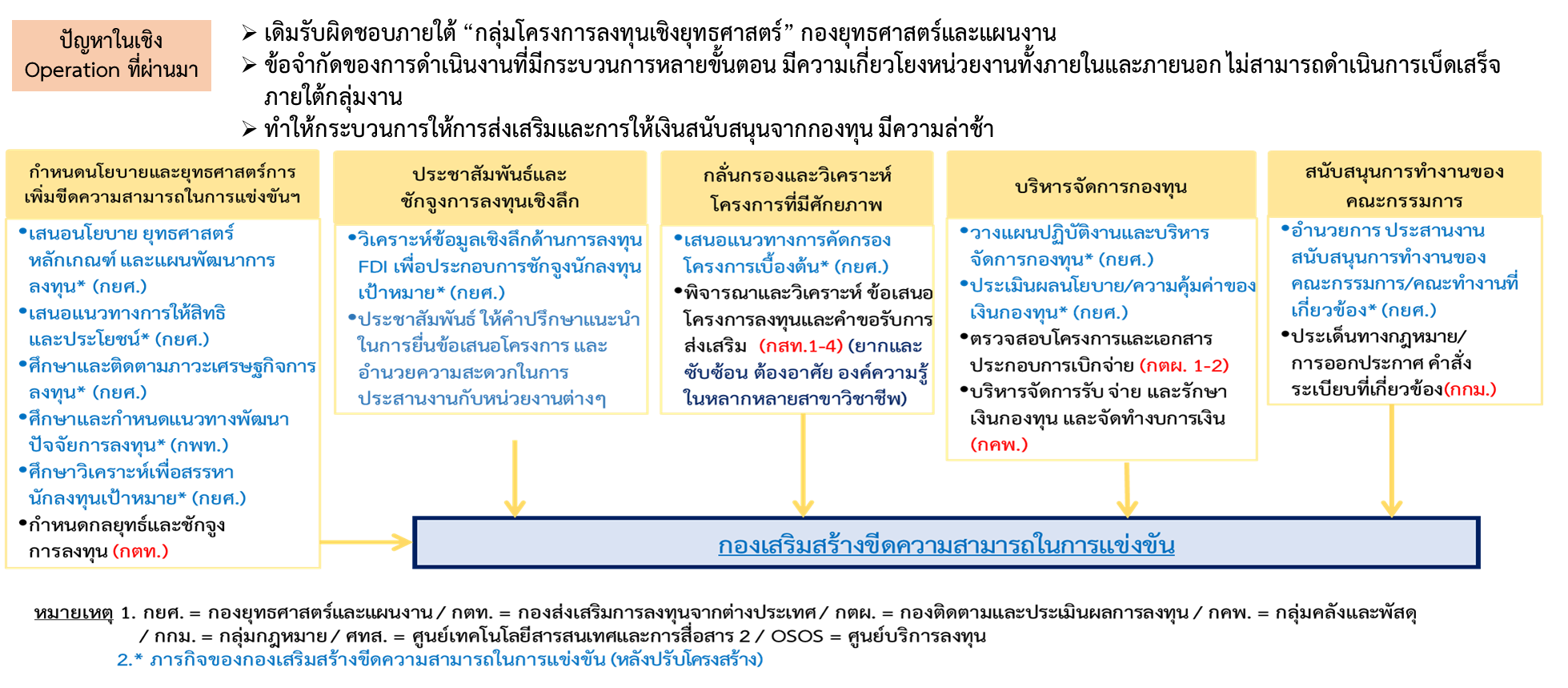 แสดงการปรับระบบวิธีการทำงานใหม่ โดยการรวมภารกิจที่เกี่ยวข้องกับการบริหารจัดการกองทุนเพิ่มขีดความสามารถในการแข่งขันให้อยู่ภายใต้กองเดียว เพื่อให้การส่งเสริมและการให้เงินสนับสนุนจากกองทุนเป็นไปด้วยความรวดเร็ว เพื่อเป็นการเพิ่มประสิทธิภาพการใช้เครื่องมือทางการเงินในการดึงดูดนักลงทุน แทนมาตราการทางภาษีที่จะมีความสำคัญลดน้อยลงในอนาคต
19
- ตัวอย่าง - การปรับปรุงโครงสร้างการแบ่งส่วนราชการของสำนักงานคณะกรรมการส่งเสริมการลงทุน
5
5.1
จัดตั้ง “กองเสริมสร้างขีดความสามารถในการแข่งขัน” และยุบ “กองประสานและพัฒนาปัจจัยการลงทุน”
(ตัวอย่างกรณีที่ 1 การยุบกองหนึ่ง เพื่อนำไปจัดตั้งกองใหม่)
แสดงเหตุผลความจำเป็นในการขอจัดตั้งกองใหม่
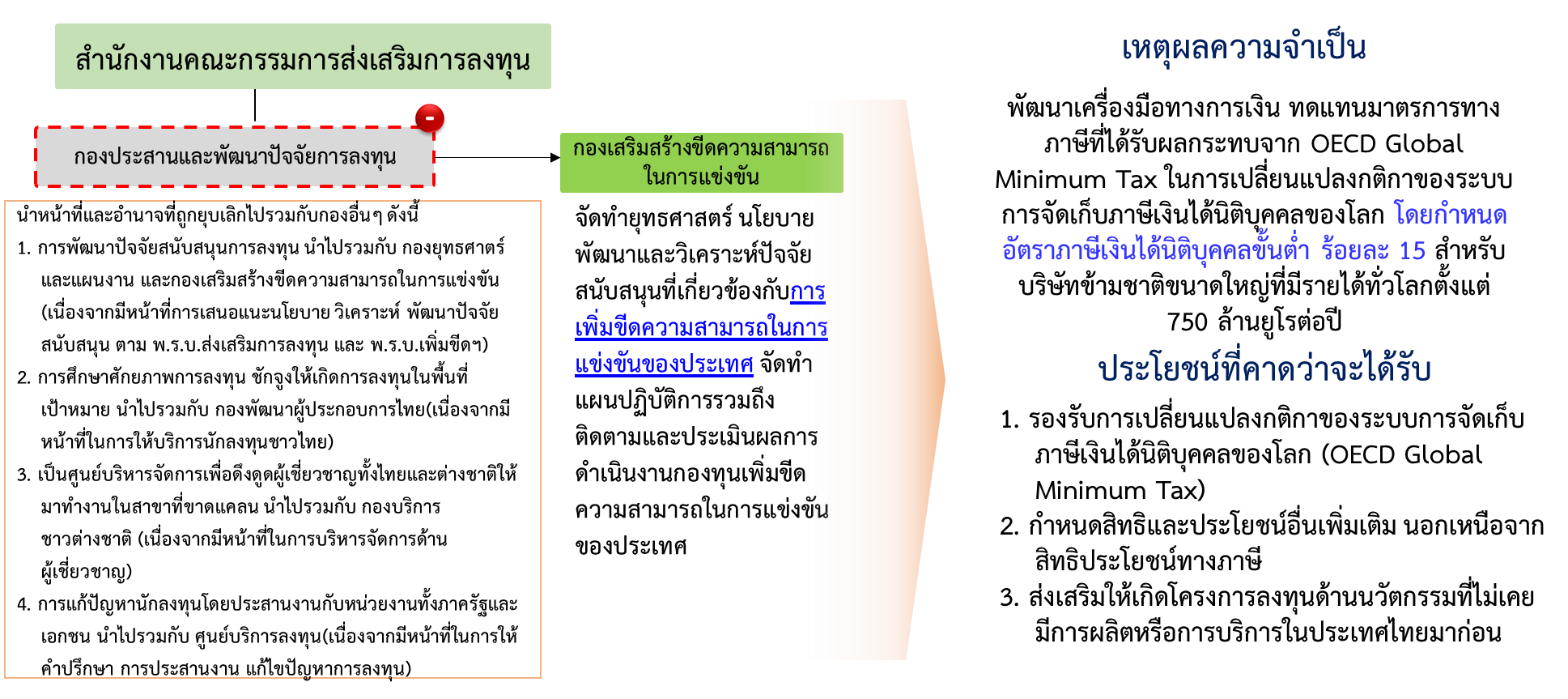 แสดงการตั้งกองใหม่ที่เกิดจากการยุบเลิก
แสดงประโยชน์ที่คาดว่าจะได้รับจากการขอจัดตั้งกองใหม่
แสดงการยุบเลิกกอง และนำภารกิจของกองที่ถูกยุบเลิกไปกองอื่นที่มีภารกิจใกล้เคียงกัน
20
- ตัวอย่าง - การปรับปรุงโครงสร้างการแบ่งส่วนราชการของสำนักงานคณะกรรมการส่งเสริมการลงทุน
แสดงปริมาณงานการดำเนินงานตาม พ.ร.บ. การเพิ่มขีดความสามารถในการแข่งขันฯ ปัจจุบันและที่คาดว่าจะเพิ่มขึ้นในอนาคต
รายชื่อนักลงทุนเป้าหมาย ภายใต้ พ.ร.บ. เพิ่มขีดฯ
มูลค่าการลงทุนของโครงการที่ได้รับการส่งเสริมการลงทุนตามพ.ร.บ.การเพิ่มขีดความสามารถฯ
มูลค่าการเบิกจ่ายเงินสนับสนุนจาก
กองทุนเพิ่มขีดความสามารถฯ
ราย
ล้านบาท
ล้านบาท
หมายเหตุ 
1. มูลค่าการลงทุนที่ได้รับการส่งเสริมตาม พ.ร.บ.การเพิ่มขีดความสามารถฯ ที่มีมูลค่า 22.5 ล้านบาท ในปี 2563 เนื่องจากมีโครงการที่เข้าข่ายได้รับการส่งเสริมน้อย มีบางโครงการที่ไม่บรรลุข้อตกลงระหว่างคณะกรรมการและผู้ประกอบการ 
2. มูลค่าการเบิกจ่ายเงินสนับสนุนจากกองทุนเพิ่มขีดความสามารถฯ เนื่องจากในปี 2563 มีมูลค่าโครงการที่ได้รับอนุมัติ เพียง 22.5 ล้านบาท เท่านั้น ทำให้การเบิกจ่ายเงินสนับสนุนจากกองทุนเพิ่มขีดความสามารถฯ มีจำนวนน้อย
21
- ตัวอย่าง - การปรับปรุงโครงสร้างการแบ่งส่วนราชการของสำนักงานคณะกรรมการส่งเสริมการลงทุน
การแสดงให้เห็นว่า กองที่ยุบเลิก ได้นำภารกิจกระจายไปยังกองต่าง ๆ ที่มีภารกิจสอดคล้องไปในทางเดียวกัน
กองที่รับโอนหน้าที่และอำนาจ
สำนักงานคณะกรรมการส่งเสริมการลงทุน
มีภารกิจเกี่ยวกับการเสนอแนะนโยบาย พัฒนาปัจจัยสนับสนุน วิเคราะห์สภาพแวดล้อมการลงทุนตาม พ.ร.บ. ส่งเสริมการลงทุน
กองยุทธศาสตร์และแผนงาน
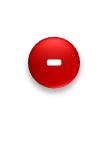 กองประสานและพัฒนาปัจจัยการลงทุน
มีภารกิจเกี่ยวกับการเสนอแนะนโยบาย พัฒนาปัจจัยสนับสนุน วิเคราะห์สภาพแวดล้อมการลงทุนตาม พ.ร.บ. การเพิ่มขีดความสามารถในการแข่งขันฯ
กองเสริมสร้างขีดความสามารถในการแข่งขัน
การพัฒนาปัจจัยสนับสนุนการลงทุน วิเคราะห์สภาพแวดล้อมการลงทุน และการเสนอแนะมาตรการส่งเสริมการลงทุน 
การศึกษาศักยภาพการลงทุน พัฒนาและชักจูงให้เกิดการลงทุนในพื้นที่เป้าหมายตามนโยบายรัฐบาล และประสานงานกับศูนย์เศรษฐกิจการลงทุนภาคที่ 1-7 
เป็นศูนย์บริหารจัดการเพื่อดึงดูดผู้เชี่ยวชาญทั้งไทยและต่างชาติให้มาทำงานในสาขาที่จำเป็นและขาดแคลน เพื่อรองรับการพัฒนาอุตสาหกรรมและบริการ
ดำเนินการแก้ปัญหานักลงทุนโดยประสานงานกับหน่วยงานทั้งภาครัฐและเอกชน
มีภารกิจในการให้บริการกลุ่มเป้าหมายนักลงทุนไทย และดำเนินการในพื้นที่ส่วนภูมิภาค
กองพัฒนาผู้ประกอบการไทย
มีภารกิจในการบริหารจัดการเพื่อดึงดูดผู้เชี่ยวชาญทั้งไทยและต่างชาติให้มาทำงานในสาขาที่จำเป็นและขาดแคลน ตามมาตรการต่างๆ เช่น Smart Visa, LTR Visa เป็นต้น
กองบริการชาวต่างชาติ
มีภารกิจในการรับและตอบข้อซักถาม ให้คำปรึกษาแนะนำ รวมทั้งประสานงานกับหน่วยงานที่เกี่ยวข้องเพื่อแก้ไขปัญหาของนักลงทุน
ศูนย์บริการลงทุน
= กองที่ขอปรับปรุงหน้าที่และอำนาจ
= กองที่ขอจัดตั้งใหม่
22
- ตัวอย่าง - การปรับปรุงโครงสร้างการแบ่งส่วนราชการของสำนักงานคณะกรรมการส่งเสริมการลงทุน
5
5.2
จัดตั้ง “กองบริการชาวต่างชาติ” โดยยุบรวม กองพัฒนาและเชื่อมโยงการลงทุน เข้ากับ กองพัฒนาผู้ประกอบการไทย
(ตัวอย่างกรณีที่ 2 การยุบรวม 2 กองเข้าด้วยกัน และจัดตั้งกองใหม่)
แสดงเหตุผลความจำเป็นในการขอจัดตั้งกองใหม่
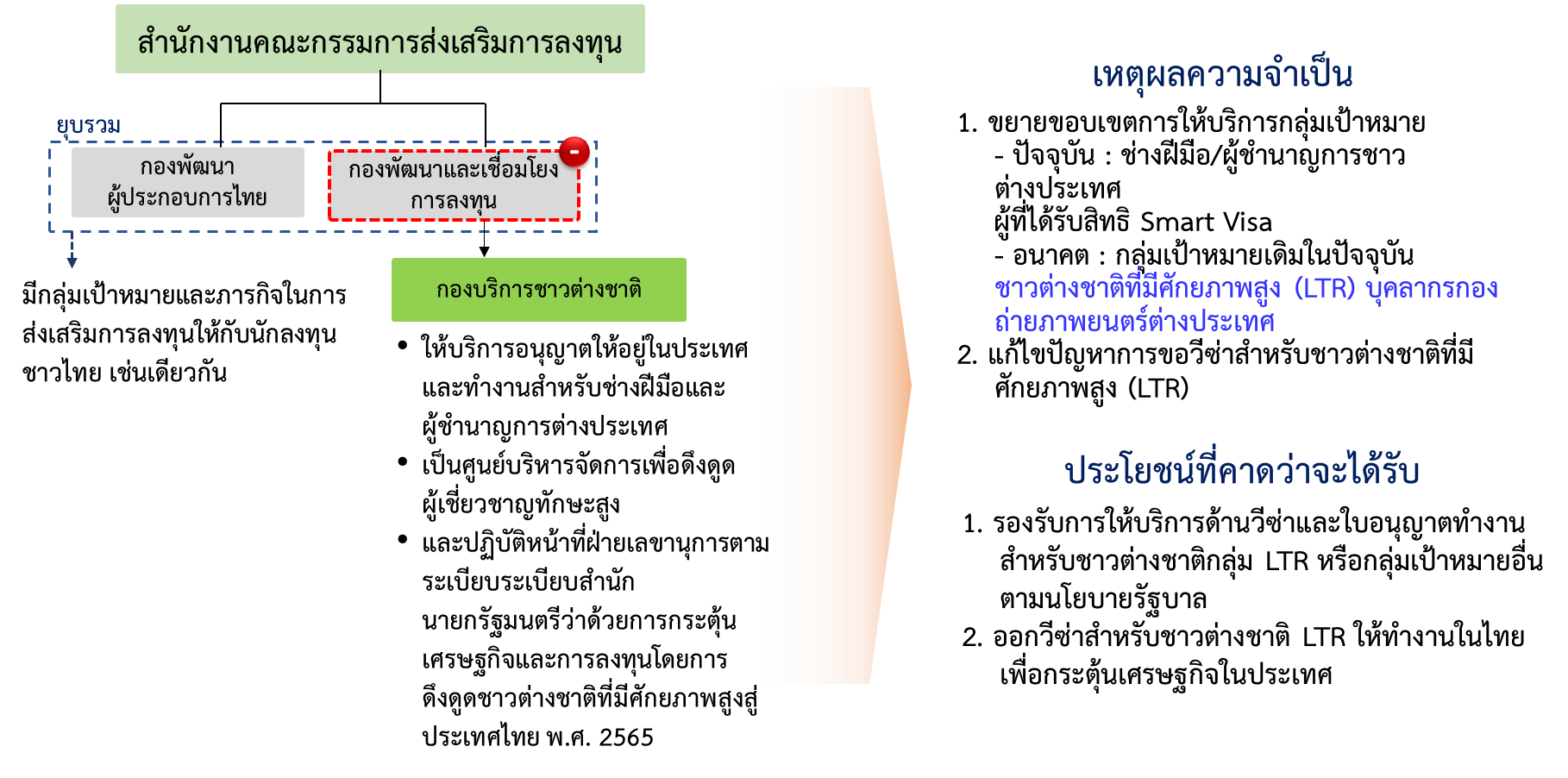 แสดงการยุบรวม 2 กอง เป็นกองเดียวกัน เนื่องจากมีภารกิจและกลุ่มเป้าหมายใกล้เคียงกัน
แสดงการนำเอากองที่เหลือจากการยุบรวมมาจัดตั้งเป็นกองใหม่
แสดงประโยชน์ที่คาดว่าจะได้รับจากการขอจัดตั้งกองใหม่
23
- ตัวอย่าง - การปรับปรุงโครงสร้างการแบ่งส่วนราชการของสำนักงานคณะกรรมการส่งเสริมการลงทุน
การแสดงปริมาณงานการให้บริการด้านวีซ่าในปัจจุบันและที่คาดว่าจะเพิ่มขึ้นในอนาคต
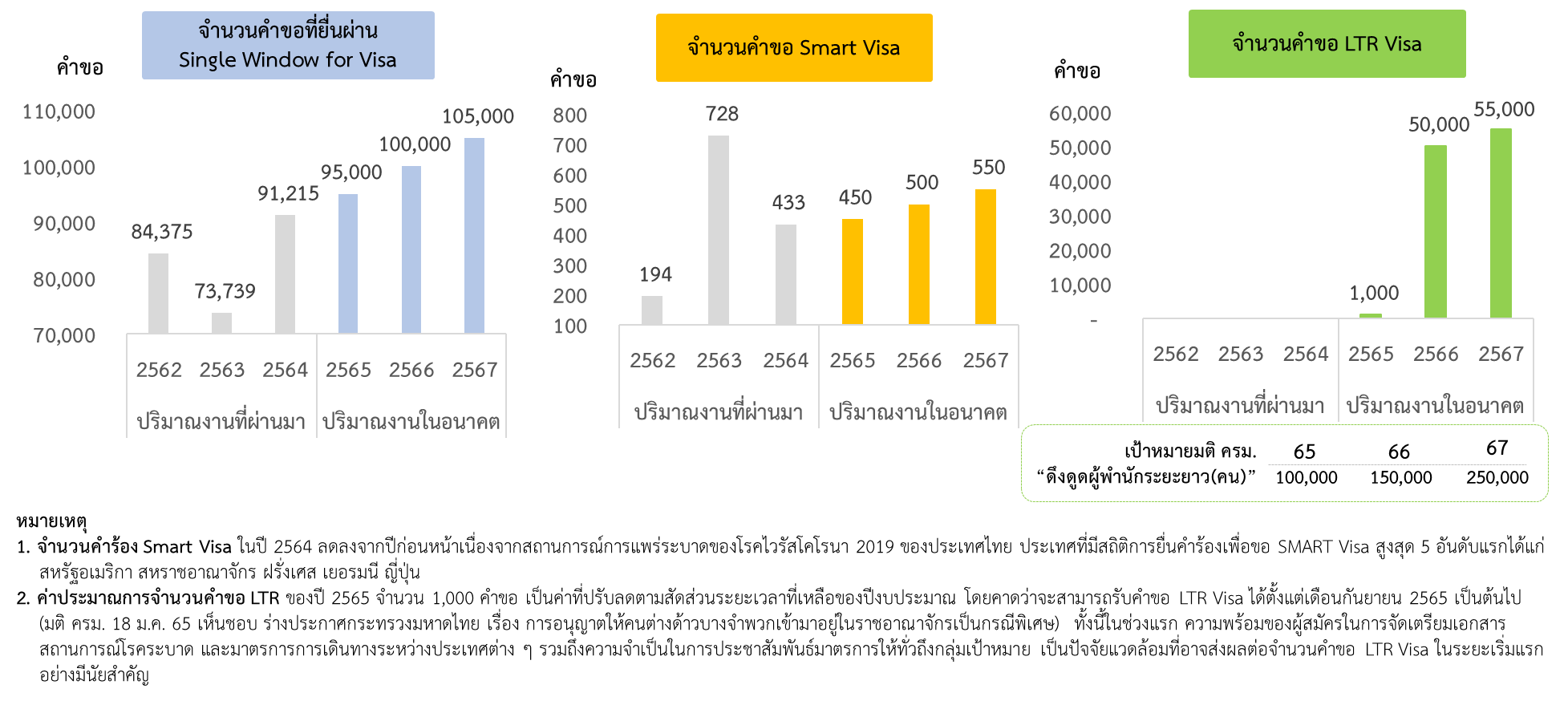 24
- ตัวอย่าง - การปรับปรุงโครงสร้างการแบ่งส่วนราชการของสำนักงานคณะกรรมการส่งเสริมการลงทุน
5
5.3
ขอปรับปรุงหน้าที่และอำนาจ จำนวน 3 ส่วนราชการ
ปรับปรุงหน้าที่และอำนาจเพื่อให้สอดคล้องกับการตัดโอนภารกิจไปจัดตั้งกองใหม่ และรับโอนภารกิจจากกองที่ยุบเลิก
ศูนย์บริการลงทุน
กองพัฒนาผู้ประกอบการไทย
กองยุทธศาสตร์และแผนงาน
ตัดโอนหน้าที่และอำนาจ การอนุญาตให้อยู่ในประเทศและอนุญาตให้ทำงานสำหรับช่างฝีมือและผู้ชำนาญการต่างประเทศ การกำกับดูแลศูนย์บริการวีซ่าและใบอนุญาตทำงาน ไปรวมกับ กองบริการบุคลากรต่างชาติ ที่จัดตั้งใหม่
รับโอนหน้าที่และอำนาจ ดำเนินการแก้ไขปัญหานักลงทุน จากกองประสานและพัฒนาปัจจัยการลงทุน ที่ยุบเลิก
เพิ่มหน้าที่และอำนาจใหม่ ร่วมกับหน่วยงานที่เกี่ยวข้องในการพัฒนาระบบการให้บริการภาครัฐแบบเบ็ดเสร็จทางอิเล็กทรอนิกส์
รับโอนหน้าที่และอำนาจ การศึกษาศักยภาพการลงทุน พัฒนาและชักจูงให้เกิดการลงทุนในพื้นที่เป้าหมายตามนโยบายรัฐบาล และประสานงานกับศูนย์เศรษฐกิจการลงทุนภาคที่ 1-7 จากกองประสานและพัฒนาปัจจัยการลงทุน ที่ยุบเลิก
ตัดโอนหน้าที่และอำนาจ การจัดทำยุทธศาสตร์ นโยบายและแผนการเพิ่มขีดความสามารถในการแข่งขัน และการติดตามและประเมินผลการดำเนินงานของกองทุนเพิ่มขีดความสามารถในการแข่งขัน ไปรวมกับ กองเสริมสร้างขีดความสามารถในการแข่งขัน ที่จัดตั้งใหม่   
รับโอนหน้าที่และอำนาจ การพัฒนาปัจจัยสนับสนุนการลงทุน วิเคราะห์สภาพแวดล้อมการลงทุน และการเสนอแนะมาตรการส่งเสริมการลงทุน จากกองประสานและพัฒนาปัจจัยการลงทุนที่ยุบเลิก
25
- ตัวอย่าง - การปรับปรุงโครงสร้างการแบ่งส่วนราชการของสำนักงานคณะกรรมการส่งเสริมการลงทุน
6
ตัวชี้วัดความสำเร็จจากการปรับปรุงโครงสร้างส่วนราชการ
26
- ตัวอย่าง - การปรับปรุงโครงสร้างการแบ่งส่วนราชการของสำนักงานคณะกรรมการส่งเสริมการลงทุน
ตัวชี้วัดความสำเร็จจากการปรับปรุงโครงสร้างส่วนราชการ
27
- ตัวอย่าง - การปรับปรุงโครงสร้างการแบ่งส่วนราชการของสำนักงานคณะกรรมการส่งเสริมการลงทุน
7
ประโยชน์ที่จะได้รับจากการปรับปรุงโครงสร้างการแบ่งส่วนราชการ
1. แก้ปัญหาการไม่มีวีซ่าเป็นการเฉพาะสำหรับชาวต่างชาติที่มีศักยภาพสูงในการเข้ามาพำนักอาศัยและทำงานในประเทศไทย
2. เกิดประโยชน์ทางเศรษฐกิจแก่ประเทศที่จะได้รับจากการให้บริการทางอิเล็กทรอนิกส์เต็มรูปแบบ ดังนี้
ผู้ประกอบการ
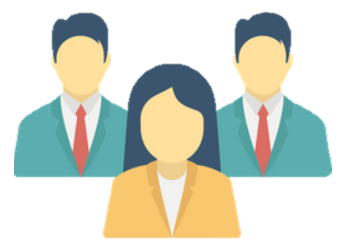 ประเทศ
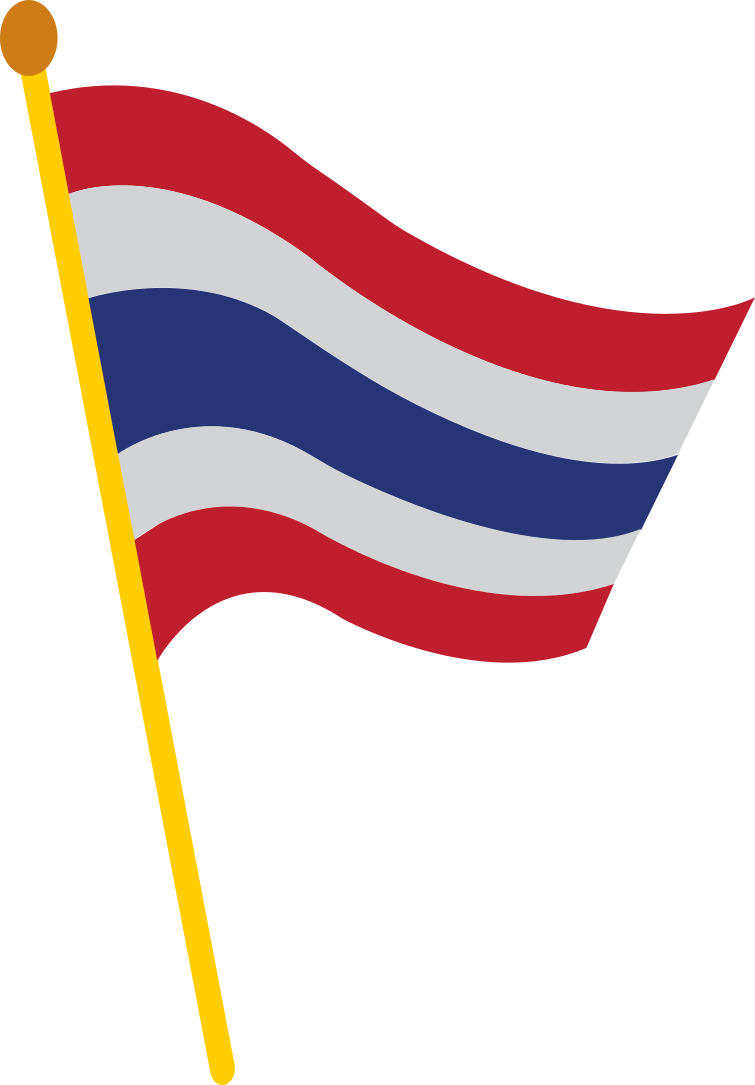 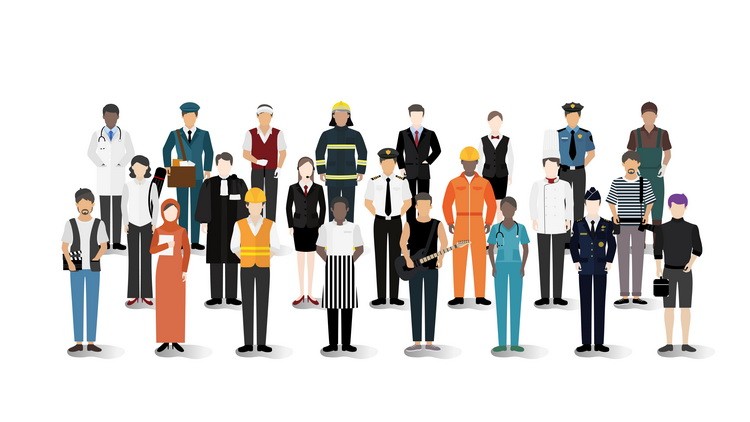 ประชาชน
ลดค่าใช้จ่ายในการเดินทาง 10 ล้านบาท (เฉลี่ยรายละ 200 บาท 50,000 ราย)
ลดการตรวจสอบเอกสารซ้ำซ้อน
ลดขั้นตอนและสำเนาเอกสารราชการ 5 แสนบาท
(เฉลี่ยรายละ 10 บาท 50,000 ราย)
เพิ่มปริมาณเงินลงทุนในระบบเศรษฐกิจ 750,000 ล้านบาท
รายได้จากค่าธรรมเนียมวีซ่า 2,500 ล้านบาท
เกิดการจ้างงานใหม่ในอุตสาหกรรมเป้าหมาย โดยเฉพาะอุตสาหกรรมแห่งอนาคต
แรงงานไทยได้รับการถ่ายทอดองค์ความรู้และเทคโนโลยีใหม่ ๆ จากต่างประเทศ
3. เกิดมูลค่าการส่งเสริมการลงทุนแก่ประเทศผ่านการสร้างความเข้มแข็งเครื่องมือทางการเงินไม่น้อยกว่า 1,000 ล้านบาท
4. มีฐานข้อมูลเกี่ยวกับชาวต่างชาติศักยภาพสูงที่เข้ามาเป็นผู้พำนักระยะยาวในประเทศไทย เพื่อใช้ในการต่อยอด สร้างและพัฒนาองค์ความรู้ให้กับผู้ประกอบการไทย นักศึกษาในสถาบันอุดมศึกษาผ่านการเป็นวิทยากรบรรยาย เป็นต้น
28
กรณีที่ 2
การจัดตั้งหน่วยงานในต่างประเทศใหม่
หมายเหตุ : สามารถดูตัวอย่างเพิ่มเติมได้จากกรณีที่ 1
29
29
โครงร่าง (Outline) ของเอกสารนำเสนอ
สรุปข้อเสนอการปรับปรุงโครงสร้างการแบ่งส่วนราชการ
เหตุผลความจำเป็นในการปรับปรุงโครงสร้างการแบ่งส่วนราชการ
การจัดตั้งสำนักงานในต่างประเทศ
ประโยชน์ที่จะได้รับจากการปรับปรุงโครงสร้างการแบ่งส่วนราชการ
1
3
5
7
ภารกิจหลักของกรม
บทบาทภารกิจของกรมที่มุ่งเน้นในอนาคต
ตัวชี้วัดจากการปรับปรุงโครงสร้างการแบ่งส่วนราชการ
2
4
6
30
การปรับปรุงโครงสร้างการแบ่งส่วนราชการของกรม ..................
1
สรุปข้อเสนอการปรับปรุงโครงสร้างการแบ่งส่วนราชการ
1. จัดตั้งใหม่ จำนวน xx ส่วนราชการ  (เป็นส่วนราชการที่เกิดจากการยุบเลิกหน่วยงาน)
ระบุชื่อสำนักงานในต่างประเทศ
ให้ส่วนราชการสรุปข้อเสนอการปรับปรุงโครงสร้างการแบ่งส่วนราชการของกรม ว่าต้องการดำเนินการในกรณีใดบ้าง
.................................................
2. ยุบเลิก  จำนวน xx ส่วนราชการ
ระบุชื่อสำนักงานในต่างประเทศ
(สำนักงานที่นำมายุบเลิกต้องเป็นสำนักงานตามกฎหมาย หรือตามที่รัฐมนตรีประกาศกำหนด)
.................................................
3. ปรับปรุงหน้าที่และอำนาจ จำนวน xx ส่วนราชการ
ระบุชื่อสำนักงานในต่างประเทศ/กอง
...........................................................
31
การปรับปรุงโครงสร้างการแบ่งส่วนราชการของกรม ..................
2
ภารกิจหลักของกรม ................ (ในปัจจุบัน)
วัตถุประสงค์ของหน้านี้ เพื่อให้มีความเข้าใจตรงกันถึงภารกิจหลักและบริบทแวดล้อมในการทำงานของกรม ตามวัตถุประสงค์ของการจัดตั้งกรมและความสำคัญของการมีกรมนี้อยู่
- ให้แสดงภาพภารกิจหลักของกรม ................ มีกี่ด้าน และมีความเชื่อมโยงในการขับเคลื่อนทิศทางการพัฒนาประเทศด้านที่เกี่ยวข้องกับส่วนราชการเป็นสำคัญอย่างไร 
- ทิศทางการพัฒนาประเทศด้านที่เกี่ยวข้องกับส่วนราชการเป็นสำคัญ เช่น แผนแม่บทภายใต้ยุทธศาสตร์ชาติ (ที่หน่วยงานเป็นเจ้าภาพหลัก หรือหน่วยงานสนับสนุนหลักในการขับเคลื่อนให้บรรลุเป้าหมาย) / หมุดหมายแผนพัฒนาเศรษฐกิจและสังคมแห่งชาติ ฉบับที่ 13 (เฉพาะในส่วนที่กรมเป็นหลักในการขับเคลื่อน) / แผนแม่บทหลัก หรือแผนระดับที่ 3 ที่หน่วยงานเป็นเจ้าภาพหลัก  ควรสะท้อนให้เห็นถึงความเชื่อมโยงของกรมในการขับแคลื่อนภารกิจในต่างประเทศ
- ควรแสดงให้เห็นถึงกลไกการดำเนินงานหรือบริบทแวดล้อมที่สำคัญ ต่อการดำเนินงานของกรมในการขับเคลื่อนให้บรรลุเป้าหมายของการปรับปรุงโครงสร้างในครั้งนี้ เช่น กลุ่มเป้าหมายในการให้บริการ (ที่จำเป็นต้องให้ความสำคัญเพิ่มมากขึ้น) / กฎหมายระดับพระราชบัญญัติที่มีผลต่อการเปลี่ยนแปลงระบบวิธีการทำงาน / กลไกคณะกรรมการ /กองทุน
32
การปรับปรุงโครงสร้างการแบ่งส่วนราชการของกรม ..................
3
เหตุผลความจำเป็นในการปรับปรุงโครงสร้างการแบ่งส่วนราชการ
เหตุผลความจำเป็น ที่ระบุในหน้านี้  ควรสอดคล้องกับตัวชี้วัดที่กำหนด และประโยชน์ที่ได้รับจากการปรับปรุงโครงสร้าง  เพื่อแสดงให้เห็นว่า การปรับปรุงโครงสร้างตอบโจทย์สาเหตุที่ต้องปรับหรือไม่ อย่างไร
- การขอย้ายสถานที่ของสำนักงาน จากประเทศหนึ่งไปยังอีกประเทศหนึ่ง หรือจากเมืองหนึ่งไปยังเมืองหนึ่ง ในประเทศเดียวกัน เหตุผลความจำเป็นควรแสดงให้เห็นถึง ภาพรวมทางเศรษฐกิจ ความสำคัญและโอกาสด้านการค้า การลงทุน ของประเทศไทย กับประเทศ ... (ขอย้ายสำนักงาน)  โดยควรครอบคลุมประเด็นที่สำคัญ เช่น
นโยบายความสัมพันธ์ระหว่างประเทศของรัฐบาลและประเทศปลายทาง
มูลค่าการค้า การลงทุน กับประเทศดังกล่าว
โอกาสความร่วมมือด้านต่าง ๆ ความสัมพันธ์ระหว่างประเทศที่คาดว่าจะเกิดขึ้นในอนาคต เช่น โอกาสทางธุรกิจ ความสัมพันธ์ด้านการเมืองความมั่นคง

[ กรณีมีข้อมูลสถิติประกอบ ขอให้แสดงเป็นข้อมูลเชิงสถิติที่แสดงให้เห็นถึงแนวโน้มที่จะเกิดขึ้นในอนาคตประกอบด้วย จะทำให้เกิดความชัดเจนมากยิ่งขึ้น ]
33
การปรับปรุงโครงสร้างการแบ่งส่วนราชการของกรม ..................
4
บทบาทภารกิจของกรมที่มุ่งเน้นในอนาคต
- ควรแสดงให้เห็นถึง บทบาทภารกิจของกรมที่ดำเนินการในต่างประเทศ ที่เปลี่ยนแปลงไป จากการปรับปรุงโครงสร้าง เช่น ต้องการ focus ภารกิจหรือกลุ่มเป้าหมายอะไรเพิ่มมากขึ้น  หรือการปรับเปลี่ยนระบบวิธีการทำงาน โดยควรแสดงให้เห็นถึง เมื่อมีการปรับโครงสร้างใหม่แล้ว มีระบบวิธีการทำงานที่เปลี่ยนแปลงจากเดิมไปอย่างไร
As-Is
ให้อธิบายกระบวนการทำงานในปัจจุบัน  เฉพาะกระบวนงานหลักที่สะท้อนกับการปรับโครงสร้าง
To-be
ให้อธิบายการปรับเปลี่ยนวิธีการการทำงาน  .. เดิมทำอย่างไร / หากมีการจัดตั้งสำนักงาน (จากการย้ายสถานที่ตั้ง)  การปรับเปลี่ยนบทบาทหรือปรับเปลี่ยนกระบวนการทำงานจะแตกต่างจากเดิมอย่างไร >> เป็นสาเหตุให้ มีเหตุผลความจำเป็นต้องปรับโครงสร้าง
34
การปรับปรุงโครงสร้างการแบ่งส่วนราชการของกรม ..................
5
การจัดตั้ง “สำนักงาน ....................... ณ เมือง ................. ประเทศ .................”
- ให้อธิบายภารกิจหลักของสำนักงาน  พื้นที่ขอบเขตความรับผิดชอบ (กรณีเป็นการแบ่งพื้นที่ความรับผิดชอบจากสำนักงานเดิมที่ดูแลรับผิดชอบอยู่ ให้เห็นเปรียบเทียบพื้นที่ที่แยกออกมาด้วย)
35
การปรับปรุงโครงสร้างการแบ่งส่วนราชการของกรม ..................
6
ตัวชี้วัดจากการปรับปรุงโครงสร้างการแบ่งส่วนราชการ
- ตัวชี้วัดที่กำหนดควรสะท้อนภารกิจหลักในแต่ละด้านของสำนักงานในต่างประเทศ ควรครอบคลุมใน 3 ระดับ คือ ผลผลิต (output) ผลลัพธ์ (outcome) และ Impact ของการปรับโครงสร้างในภาพรวม และควรสอดคล้องกับ Paint Point และประโยชน์ที่คาดว่าจะได้รับ ทั้งนี้ ไม่ควรกำหนดจำนวนตัวชี้วัดจำนวนมากเกินไป (ซึ่งอาจเป็นภาระกับกรมได้) กรมควรพิจารณาเลือกตัวชี้วัดที่สามารถสะท้อนในภาพใหญ่ได้
- ในการกำหนดตัวชี้วัดเพื่อใช้ติดตามและประเมินผลของการจัดตั้งหน่วยงานในต่างประเทศ ให้มีการวัดผลการดำเนินงานของสำนักงานในต่างประเทศที่แบ่งพื้นที่รับผิดชอบควบคู่กับสำนักงานใหม่ด้วย เพื่อใช้ประกอบการพิจารณาความคุ้มค่าของการจัดตั้งสำนักงานขึ้นใหม่ เช่น ต้นทุนการให้บริการที่ลดลง  มูลค่าที่ได้รับเมื่อเปรียบเทียบกับต้นทุนของกระทรวงที่ใช้ในการดำเนินการ
- ตัวชี้วัดจากการปรับปรุงโครงสร้าง ให้ส่วนราชการจัดทำคำอธิบาย นิยาม ขอบเขตการวัด วิธีการวัด เพื่อให้เกิดความชัดเจนและมีความเข้าใจที่ตรงกัน และสำหรับการตั้งค่าเป้าหมายขอให้ตั้งค่าเป้าหมายล่วงหน้า ในระยะ 3-5 ปีข้างหน้า เนื่องจากตัวชี้วัดนี้ ส่วนราชการต้องรายงานผลการดำเนินการมายังสำนักงาน ก.พ.ร. ภายหลังจากกฎกระทรวงแบ่งส่วนราชการมีผลบังคับใช้ภายใน 1 ปี และใช้ประกอบการประเมินผลสัมฤทธิ์และประเมินความคุ้มค่า ภายในระยะเวลา 3 – 5 ปี (ตามที่ ก.พ.ร. กำหนด) เพื่อให้เป็นไปตามมติ ครม. 9 ส.ค. 65
36
การปรับปรุงโครงสร้างการแบ่งส่วนราชการของกรม ..................
7
ประโยชน์ที่จะได้รับจากการปรับปรุงโครงสร้างการแบ่งส่วนราชการ
- ให้ส่วนราชการระบุประโยชน์ที่คาดว่าจะได้รับที่จะเกิดขึ้นอย่างเป็นรูปธรรมและเห็นได้ชัดเจน ซึ่งควรวัดผลได้ และสอดคล้องกับ Pain Point และตัวชี้วัดที่กำหนดข้างต้นดังกล่าว เช่น มีต้นทุนในการให้บริการลดลง ลดระยะเวลาการเดินทาง ลดค่าใช้จ่ายในการสำเนาเอกสาร เกิดรายได้และสร้างมูลค่าทางเศรษฐกิจให้กับประเทศ xx ล้านบาท ปัญหาข้อร้องเรียนลดลง ฯลฯโดยจำแนกประโยชน์เป็น 3 ด้าน คือ 
(1) ประโยชน์ต่อประชาชน / ผู้ประกอบการ / นักลงทุน 
(2) ประโยชน์ต่อประเทศ
(3) ประโยชน์ต่อส่วนราชการ
37
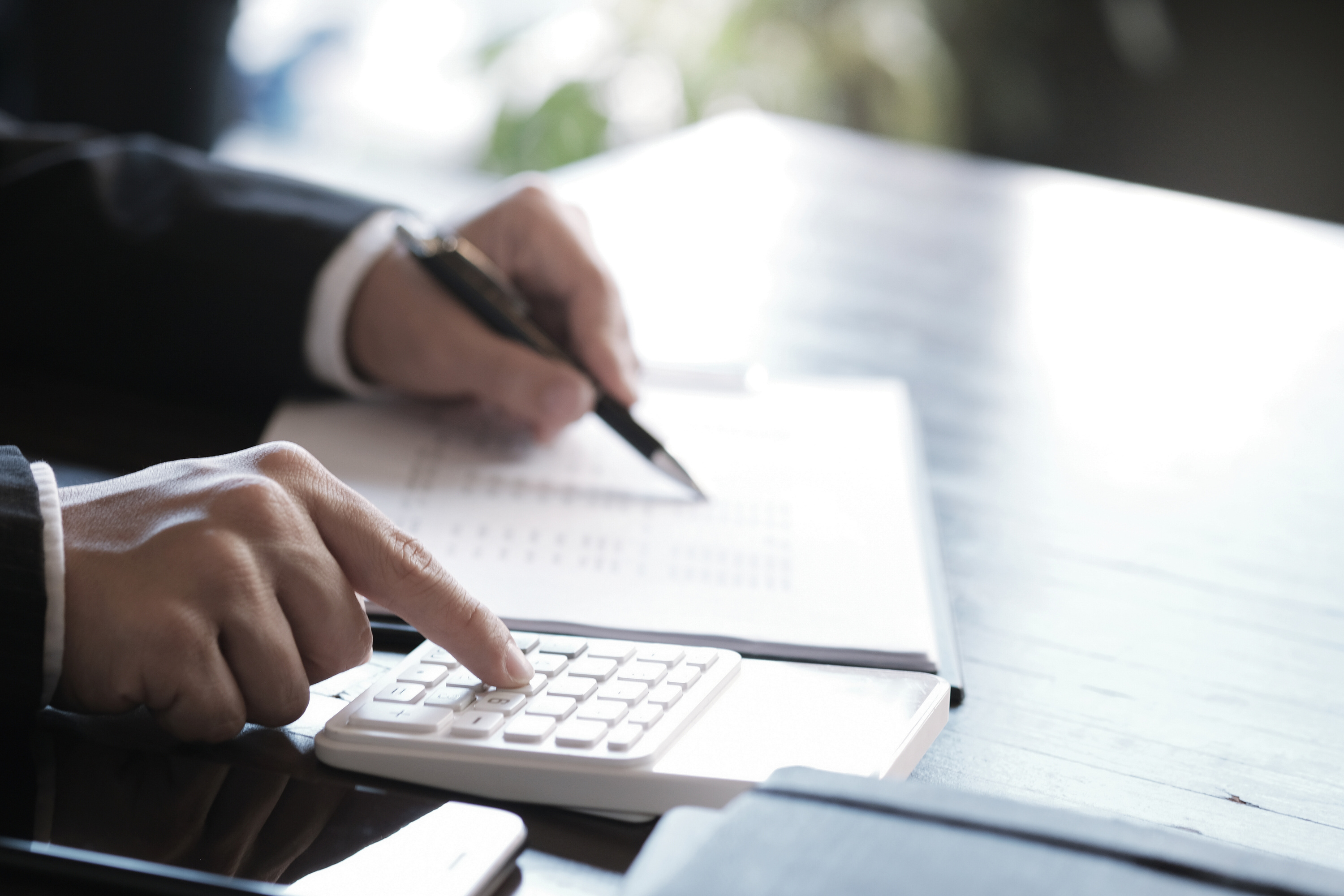 - ตัวอย่าง -
การจัดตั้งสถานกงสุลใหญ่ ณ เมืองเสียมราฐ ราชอาณาจักรกัมพูชา
และปิดสถานกงสุลใหญ่ ณ กรุงอันตานานาริโว สาธารณรัฐมาดากัสการ์ เป็นการถาวร
ของ สำนักงานปลัดกระทรวงการต่างประเทศ
- ตัวอย่าง - การปรับปรุงโครงสร้างการแบ่งส่วนราชการของสำนักงานปลัดกระทรวงการต่างประเทศ
1
สรุปข้อเสนอการปรับปรุงโครงสร้างการแบ่งส่วนราชการ
1. จัดตั้งใหม่ จำนวน 1 ส่วนราชการ (เป็นส่วนราชการที่เกิดจากการยุบเลิกหน่วยงาน)
1.1 จัดตั้งสถานกงสุลใหญ่ ณ เมืองเสียมราฐ ราชอาณาจักรกัมพูชา
2. ยุบเลิก  จำนวน 1 ส่วนราชการ
2.1 สถานกงสุลใหญ่ ณ กรุงอันตานานาริโว สาธารณรัฐมาดากัสการ์ เป็นการถาวร (เป็นสำนักงานตามกฎหมาย หรือตามที่รัฐมนตรีประกาศกำหนด)[มติ ครม. 7 ม.ค. 63 ให้ สกญ. ณ กรุงอันตานานาริโว ปิดชั่วคราว และให้ สอท. สาธารณรัฐมาดากัสการ์ ณ กรุงพริทอเรีย ดูแลแทน]
39
- ตัวอย่าง - การปรับปรุงโครงสร้างการแบ่งส่วนราชการของสำนักงานปลัดกระทรวงการต่างประเทศ
2
ภารกิจหลักของสำนักงานปลัดกระทรวงการต่างประเทศ
แสดงให้เห็นว่า ภารกิจหลักของกรมสอดคล้องกับทิศทางการพัฒนาประเทศ ในการขับเคลื่อนด้านการต่างประเทศ และการจัดตั้ง สกญ. เสียมราฐ จะมีส่วนในการขับเคลื่อนทิศทางการพัฒนาประเทศดังกล่าวได้
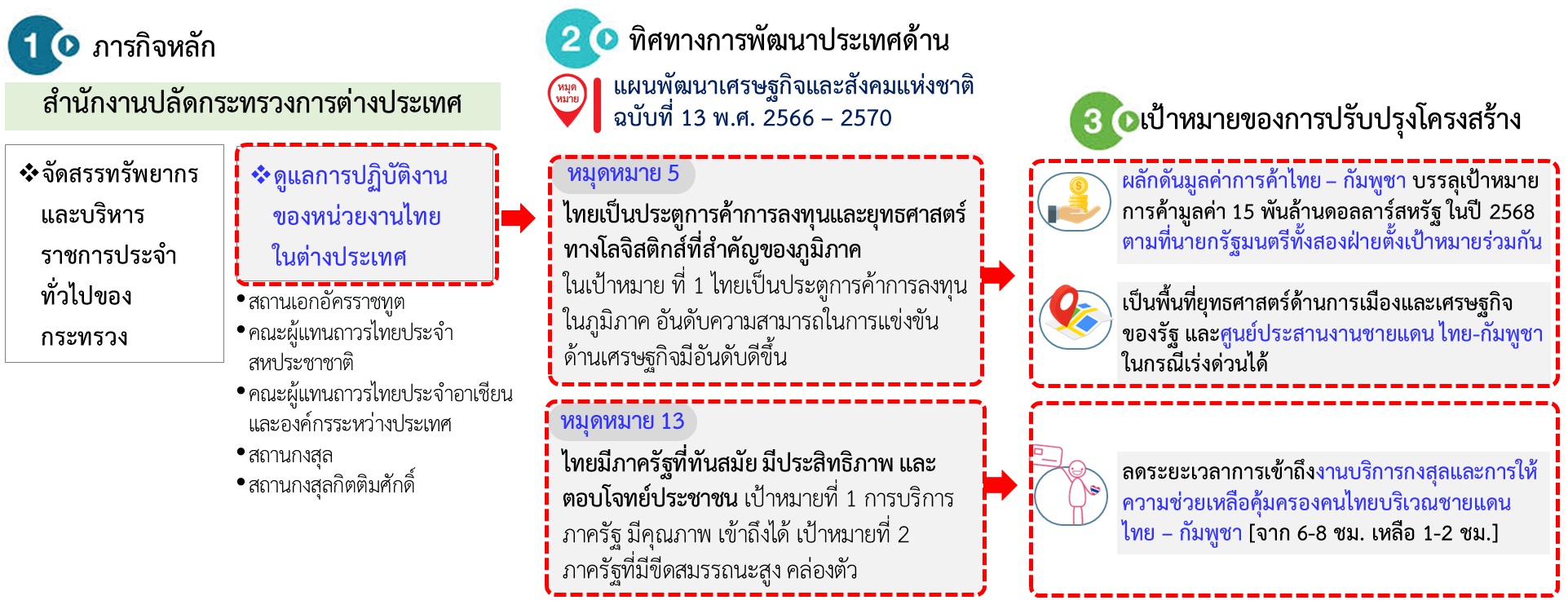 40
- ตัวอย่าง - การปรับปรุงโครงสร้างการแบ่งส่วนราชการของสำนักงานปลัดกระทรวงการต่างประเทศ
3
เหตุผลความจำเป็นในการปรับปรุงโครงสร้างการแบ่งส่วนราชการ
แสดงให้เห็นถึงเหตุผลความจำเป็นของการจัดตั้ง สกญ. ณ เมืองเสียมราฐ เนื่องจากนโยบายความสัมพันธ์ระหว่างประเทศ และโอกาสทางการค้าการลงทุน ที่จะเกิดขึ้นในอนาคต รวมทั้ง ศักยภาพของจังหวัดเสียมราฐ ซึ่งมีความเหมาะสมในการจัดตั้ง สกญ.
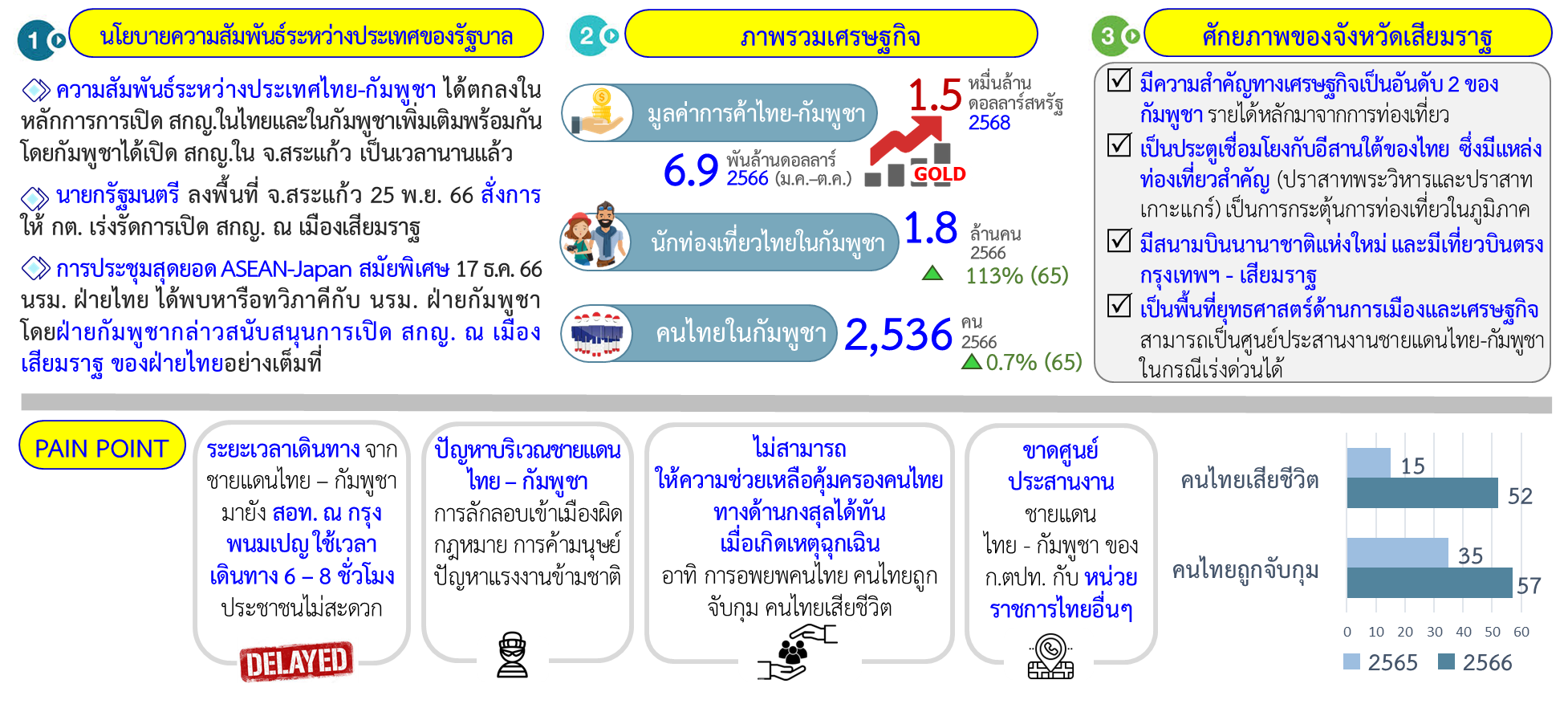 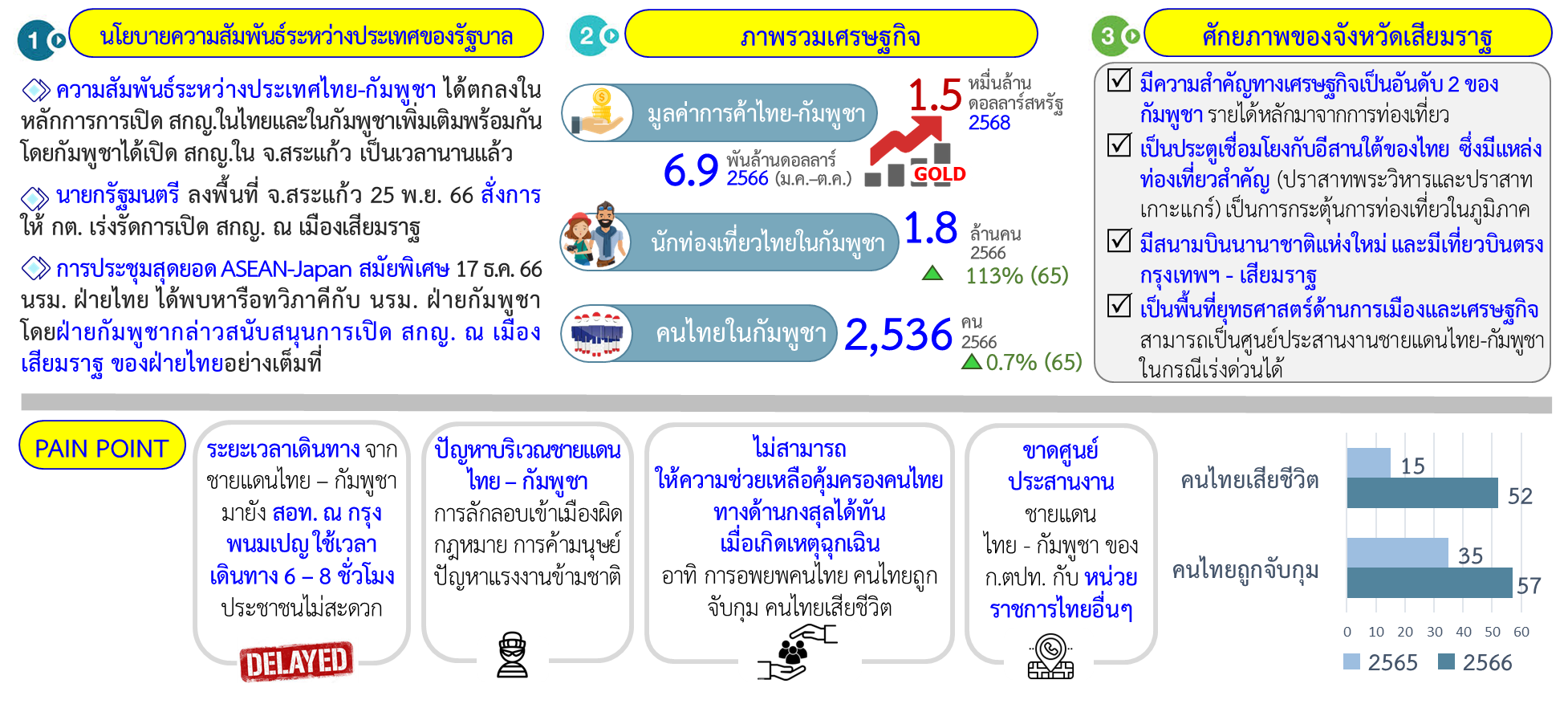 แสดงให้เห็นว่า การจัดตั้ง สกญ. ณ เมืองเสียมราฐ จะสามารถช่วยแก้ปัญหา Pain Point ที่เกิดขึ้นได้
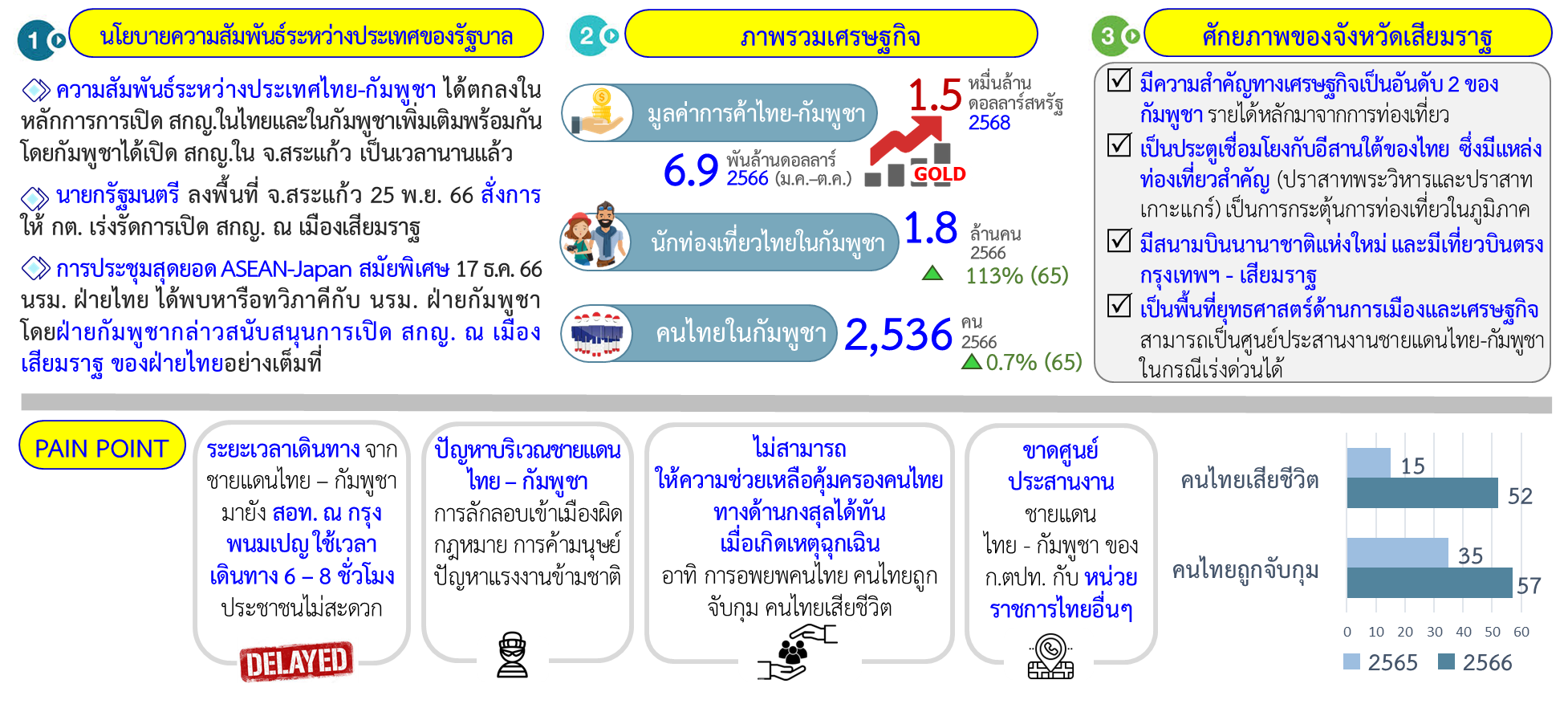 41
- ตัวอย่าง - การปรับปรุงโครงสร้างการแบ่งส่วนราชการของสำนักงานปลัดกระทรวงการต่างประเทศ
4
การกำหนดบทบาทภารกิจของกรมที่มุ่งเน้นในอนาคต
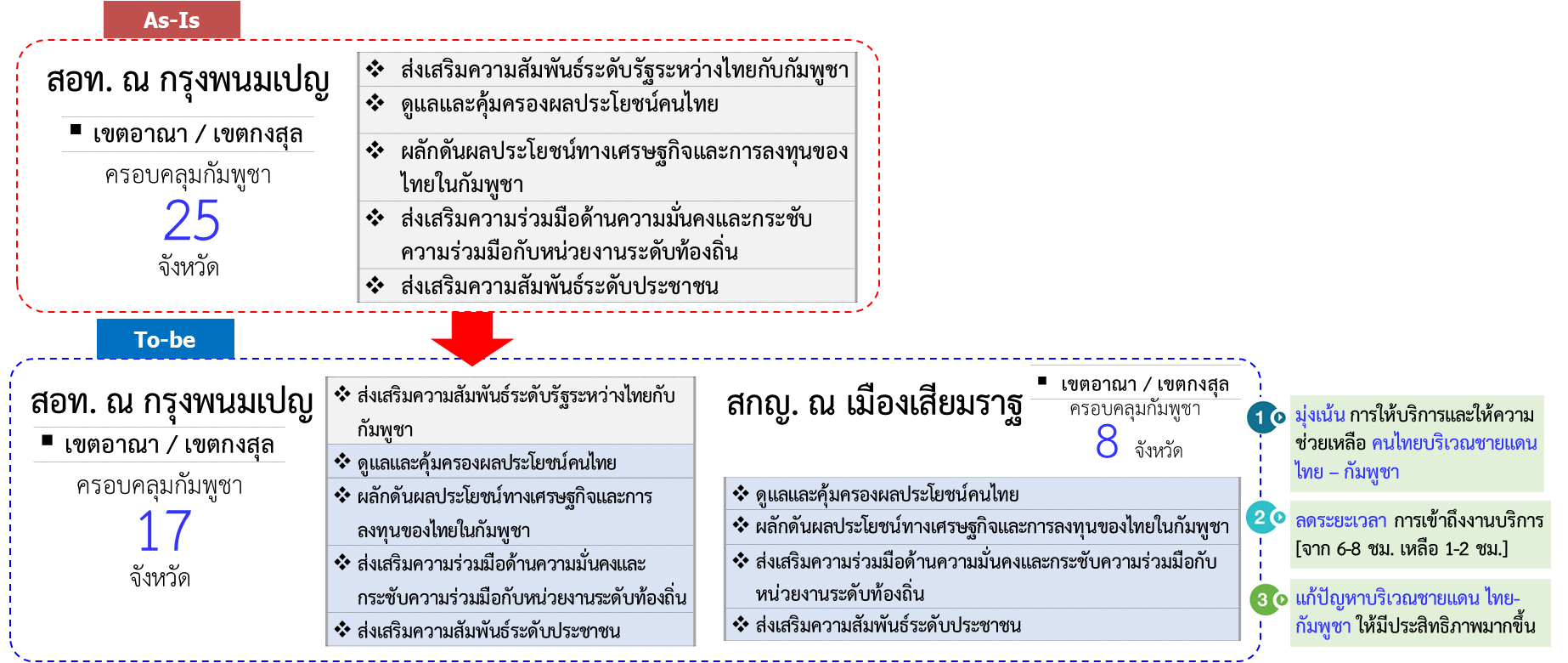 แสดงให้เห็นถึงการปรับพื้นที่ความรับผิดชอบใหม่ของ สอท. พนมเปญ เพื่อให้ความสำคัญกับการให้บริการคนไทยบริเวณชายแดนไทย-กัมพูชา เพิ่มมากขึ้น
42
- ตัวอย่าง - การปรับปรุงโครงสร้างการแบ่งส่วนราชการของสำนักงานปลัดกระทรวงการต่างประเทศ
5
การจัดตั้ง “สถานกงสุลใหญ่ ณ เมืองเสียมราฐ ”
ภารกิจหลัก 4 ด้าน
เป็นการอธิบายภารกิจหลักของ สกญ. และแสดงพื้นที่ขอบเขตความรับผิดชอบที่ได้มีการแบ่งเขตความรับผิดชอบ จาก สอท.พนมเปญ
เขตกงสุลครอบคลุม 8 จังหวัดของราชอาณาจักรกัมพูชา
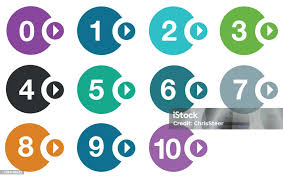 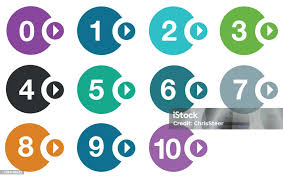 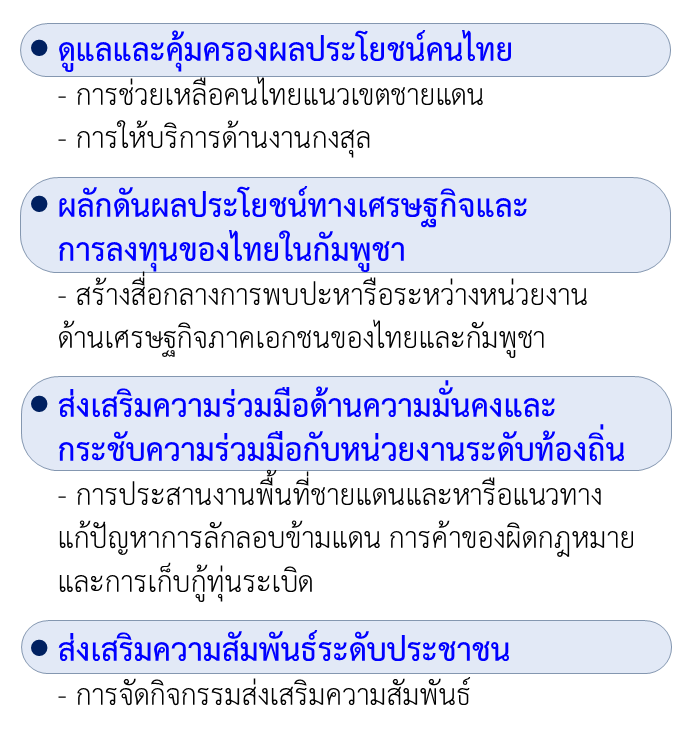 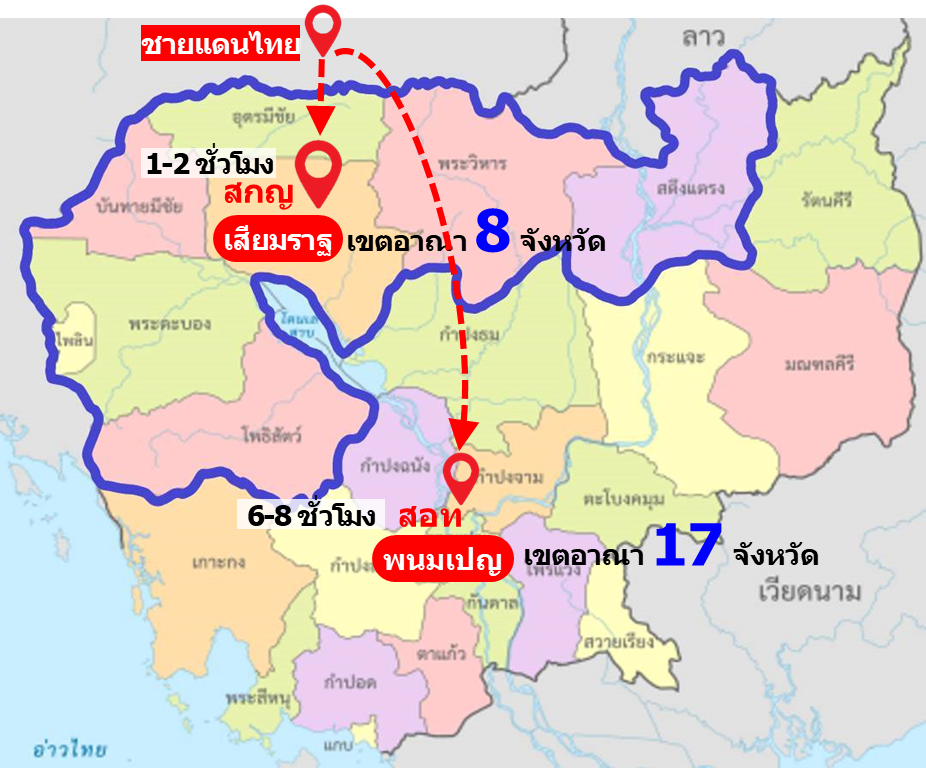 43
- ตัวอย่าง - การปรับปรุงโครงสร้างการแบ่งส่วนราชการของสำนักงานปลัดกระทรวงการต่างประเทศ
6
การกำหนดตัวชี้วัดและค่าเป้าหมายจากการปรับปรุงโครงสร้างการแบ่งส่วนราชการ
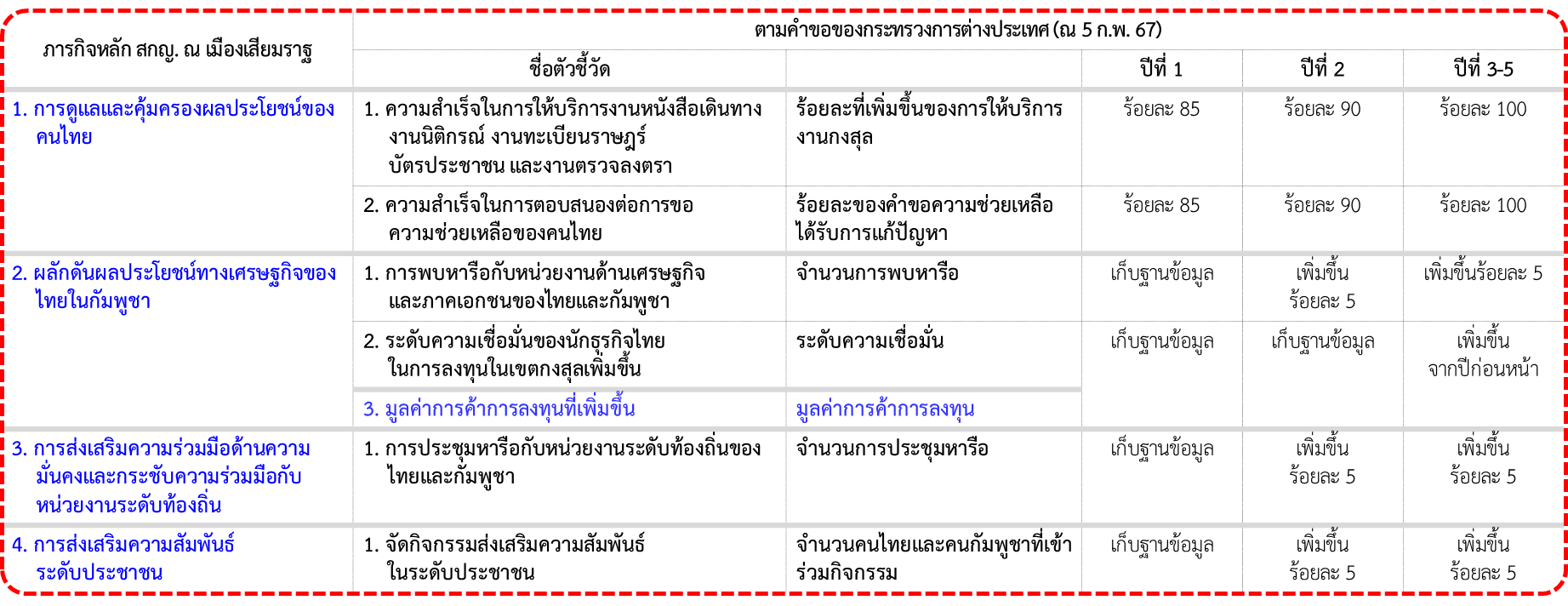 ตัวชี้วัดลักษณะผลลัพธ์ (outcome) สะท้อนการจัดตั้ง สกญ. แล้วสามารถให้บริการได้มีประสิทธิภาพดีขึ้น
ตัวชี้วัดลักษณะผลผลิต (output) วัดผลการดำเนินการตามกิจกรรม
ตัวชี้วัด Impact
แสดงให้เห็นถึงการกำหนดตัวชี้วัดในแต่ละภารกิจของ สกญ. ทั้งในระดับกิจกรรม/ผลผลิต (output) ตัวชี้วัดระดับผลลัพธ์ (outcome) และตัวชี้วัดที่ส่งผลโดยรวม (Impact) เพื่อสะท้อนถึงความคุ้มค่าของการจัดตั้งสำนักงานขึ้นใหม่  โดยตัวชี้วัดใดที่ควรวัดเพื่อสะท้อนผลสัมฤทธิ์ของการจัดตั้งหน่วยงาน แต่หากยังไม่มีข้อมูลพื้นฐาน ได้กำหนดให้มีการเก็บข้อมูลผลการดำเนินงานในปีที่ 1 เพื่อนำมาใช้เป็นฐานข้อมูล และวัดผลการดำเนินงานในปีต่อไป เพื่อประกอบการประเมินผลสัมฤทธิ์และประเมินความคุ้มค่า ภายในระยะเวลา 3 – 5 ปี (ตามที่ ก.พ.ร. กำหนด) ตามมติ ครม. 9 ส.ค. 65
44
- ตัวอย่าง - การปรับปรุงโครงสร้างการแบ่งส่วนราชการของสำนักงานปลัดกระทรวงการต่างประเทศ
7
ประโยชน์ที่จะได้รับจากการปรับปรุงโครงสร้างการแบ่งส่วนราชการ
ผู้ประกอบการ
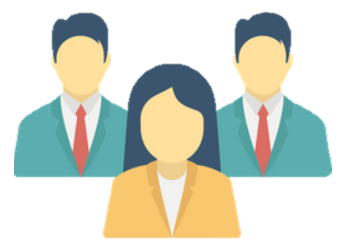 ประเทศ
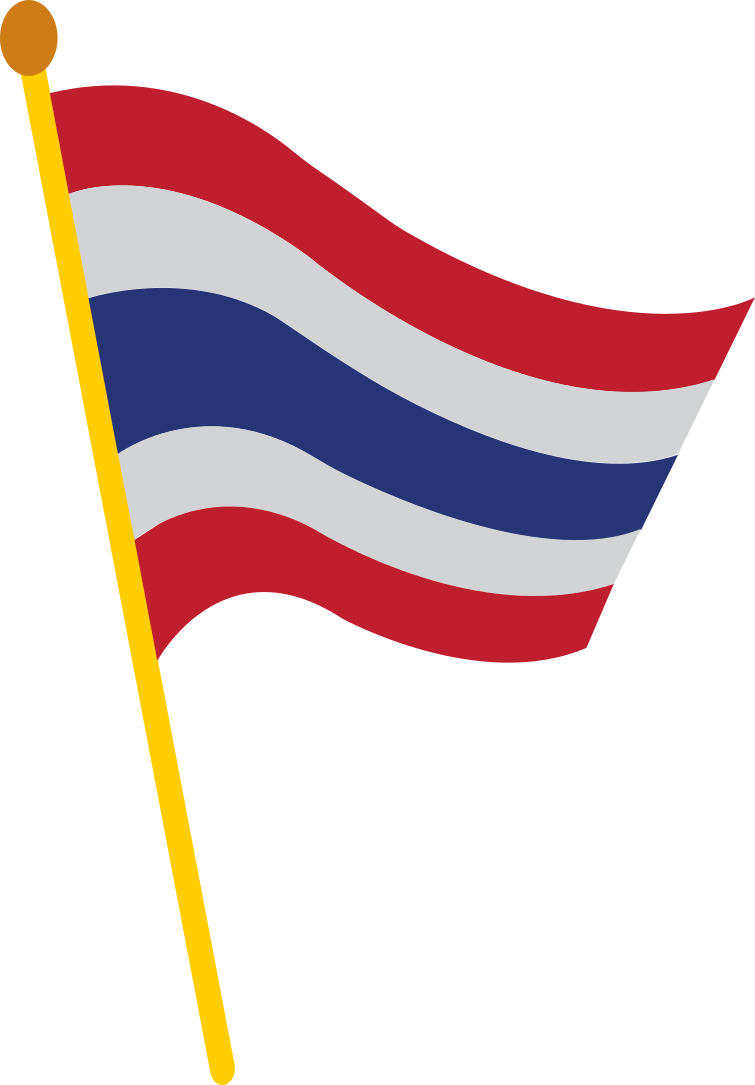 ปัญหาการลักลอบข้ามแดน และการค้าของผิดกฎหมายลดลง
มูลค่าการค้าการลงทุนเพิ่มขึ้น 1.5 หมื่นล้านดอลลาร์สหรัฐ
รายได้จากการท่องเที่ยวเพิ่มมากขึ้น
ขยายโอกาสการค้าการลงทุนของผู้ประกอบการไทย
ประชาชนลดระยะเวลาการเดินทาง จาก 6-8 ชม. เหลือ 1-2 ชม. 
ประชาชนได้รับความช่วยเหลือรวดเร็วขึ้น
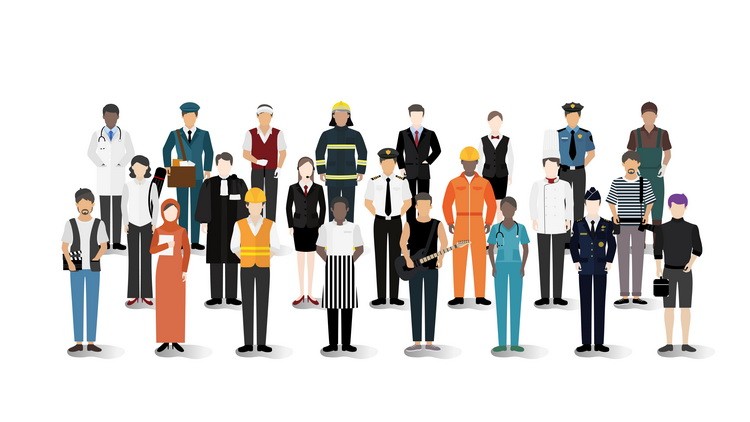 ประชาชน
แสดงให้เห็นถึงประโยชน์ที่คาดว่าจะได้รับอย่างเป็นรูปธรรมทั้ง 3 ด้าน มีความสอดคล้องกับ Pain Point และตัวชี้วัดที่กำหนด 
(1) ความสัมพันธ์ระดับท้องถิ่น ไทย -กัมพูชา ที่แน่นแฟ้นขึ้น ส่งผลต่อความร่วมมืออันดีในการหาแนวทางร่วมกัน เพื่อป้องกัน/แก้ปัญหาบริเวณชายแดนไทย-กัมพูชา ให้มีประสิทธิภาพมากขึ้น
(2) สามารถผลักดันเศรษฐกิจ และขยายโอกาสการลงทุนของผู้ประกอบการไทย ทำให้มูลค่าการค้าการลงทุนเพิ่มขึ้น
(3) คนไทย นักธุรกิจ และนักท่องเที่ยว บริเวณชายแดนไทย-กัมพูชา เดินทางเข้าถึงงานบริการด้านกงสุลได้สะดวกและรวดเร็วขึ้น 
(4) การให้ช่วยเหลือและให้ความคุ้มครองคนไทยทางด้านกงสุลได้ทันการณ์ เมื่อเกิดเหตุการณ์ฉุกเฉิน
45
กรณีที่ 3
การจัดหน่วยงานของราชการบริหารส่วนกลางที่ตั้งอยู่ในภูมิภาคใหม่
หมายเหตุ : สามารถดูตัวอย่างเพิ่มเติมได้จากกรณีที่ 1
46
46
โครงร่าง (Outline) ของเอกสารนำเสนอ
สรุปข้อเสนอการปรับปรุงโครงสร้างการแบ่งส่วนราชการ
เหตุผลความจำเป็นในการปรับปรุงโครงสร้างการแบ่งส่วนราชการ
พื้นที่ความรับผิดชอบของสำนักงานเขตพื้นที่ / ศูนย์
ประโยชน์ที่จะได้รับจากการปรับปรุงโครงสร้างการแบ่งส่วนราชการ
1
3
5
7
ภารกิจหลักของกรม
ภารกิจหลักของสำนักงานเขตพื้นที่ / ศูนย์
ตัวชี้วัดจากการปรับปรุงโครงสร้างการแบ่งส่วนราชการ
2
4
6
47
การปรับปรุงโครงสร้างการแบ่งส่วนราชการของกรม ..................
1
สรุปข้อเสนอการปรับปรุงโครงสร้างการแบ่งส่วนราชการ
1. ขอปรับเปลี่ยนพื้นที่สำนักงานเขตพื้นที่ .................. จำนวน xx ส่วนราชการ
2. ปรับปรุงหน้าที่และอำนาจ และเปลี่ยนชื่อ จำนวน xx ส่วนราชการ
ให้ส่วนราชการสรุปข้อเสนอการปรับปรุงโครงสร้างการแบ่งส่วนราชการของกรม ว่าต้องการดำเนินการในกรณีใดบ้าง
ระบุชื่อกอง
.................................................
3. ปรับปรุงหน้าที่และอำนาจ จำนวน xx ส่วนราชการ
ระบุชื่อกอง
...........................................................
48
การปรับปรุงโครงสร้างการแบ่งส่วนราชการของกรม ..................
2
ภารกิจหลักของกรม ................ (ในปัจจุบัน)
วัตถุประสงค์ของหน้านี้ เพื่อให้มีความเข้าใจตรงกันถึงภารกิจหลักและบริบทแวดล้อมในการทำงานของกรม ตามวัตถุประสงค์ของการจัดตั้งกรมและความสำคัญของการมีกรมนี้อยู่
- ให้แสดงภาพภารกิจหลักของกรม ................ มีกี่ด้าน และมีความเชื่อมโยงในการขับเคลื่อนทิศทางการพัฒนาประเทศด้านที่เกี่ยวข้องกับส่วนราชการเป็นสำคัญอย่างไร 
- ทิศทางการพัฒนาประเทศด้านที่เกี่ยวข้องกับส่วนราชการเป็นสำคัญ เช่น แผนแม่บทภายใต้ยุทธศาสตร์ชาติ (ที่หน่วยงานเป็นเจ้าภาพหลัก หรือหน่วยงานสนับสนุนหลักในการขับเคลื่อนให้บรรลุเป้าหมาย) / หมุดหมายแผนพัฒนาเศรษฐกิจและสังคมแห่งชาติ ฉบับที่ 13 (เฉพาะในส่วนที่กรมเป็นหลักในการขับเคลื่อน) / แผนแม่บทหลัก หรือแผนระดับที่ 3 ที่หน่วยงานเป็นเจ้าภาพหลัก  ควรสะท้อนให้เห็นความเชื่อมโยงไปในการปรับปรุงโครงสร้าง ในครั้งนี้
- ควรแสดงให้เห็นถึงกลไกการดำเนินงานหรือบริบทแวดล้อมที่สำคัญ ต่อการดำเนินงานของกรมในการขับเคลื่อนให้บรรลุเป้าหมายของการปรับปรุงโครงสร้างในครั้งนี้ เช่น กลุ่มเป้าหมายในการให้บริการ (ที่จำเป็นต้องให้ความสำคัญเพิ่มมากขึ้น) / กฎหมายระดับพระราชบัญญัติที่มีผลต่อการเปลี่ยนแปลงระบบวิธีการทำงาน / กลไกคณะกรรมการ /กองทุน
49
การปรับปรุงโครงสร้างการแบ่งส่วนราชการของกรม ..................
3
เหตุผลความจำเป็นในการปรับปรุงโครงสร้างการแบ่งส่วนราชการ
เหตุผลความจำเป็น ที่ระบุในหน้านี้  ควรสอดคล้องกับตัวชี้วัดที่กำหนด และประโยชน์ที่ได้รับจากการปรับปรุงโครงสร้าง  เพื่อแสดงให้เห็นว่า การปรับปรุงโครงสร้างตอบโจทย์สาเหตุที่ต้องปรับหรือไม่ อย่างไร
- ควรแสดงให้เห็นถึง เหตุผลความจำเป็นในการขอปรับปรุงโครงสร้างในครั้งนี้ ซึ่งควรสอดคล้องกับโครงสร้าง และระบบวิธีการทำงานที่ปรับปรุงใหม่ด้วย โดยควรแสดงให้เห็นถึง ปัญหา หรือ Pain Point ที่เกิดขึ้นกับประชาชนในพื้นที่ หรือกระบวนการทำงานของกรมที่ส่งผลให้ไม่มีประสิทธิภาพ ไม่สามารถตอบสนองความต้องการของผู้รับบริการ หรือการแก้ปัญหาที่เกิดเฉพาะเจาะจงในพื้นที่ได้อย่างทันท่วงที ซึ่งจะสะท้อนเหตุผลของการขอปรับเปลี่ยนพื้นที่ความรับผิดชอบของหน่วยงานราชการบริหารส่วนกลางที่ไปตั้งอยู่ในภูมิภาค (สำนักงานเขตพื้นที่ / ศูนย์) ได้


[ กรณีมีข้อมูลสถิติประกอบ ขอให้แสดงเป็นข้อมูลเชิงสถิติที่แสดงให้เห็นถึงแนวโน้มที่จะเกิดขึ้นในอนาคตประกอบด้วย จะทำให้เกิดความชัดเจนมากยิ่งขึ้น ]
50
การปรับปรุงโครงสร้างการแบ่งส่วนราชการของกรม ..................
4
ภารกิจหลักของสำนักงานเขตพื้นที่ / ศูนย์ .............
วัตถุประสงค์ของหัวข้อนี้ เพื่อให้มีความเข้าใจตรงกันถึงภารกิจหลักและบริบทแวดล้อมในการทำงานของหน่วยงานในพื้นที่
- ให้แสดงให้เห็นถึงภารกิจหลักของสำนักงานเขตพื้นที่ / ศูนย์ มีภารกิจหลัก ............... ด้าน กรณีเป็นภารกิจใหม่ หรือมุ่งเน้นเพิ่มมากขึ้น ให้ระบุให้ชัดเจน เพื่อให้เห็นความสำคัญถึงการของปรับปรุงพื้นที่ความรับผิดชอบ- การทำงานของส่วนราชการมีความเชื่อมโยงกับส่วนกลางของกรม และหน่วยงานอื่นในพื้นที่อย่างไร - มีการนำดิจิทัลเทคโนโลยีเข้ามาช่วยในการปฏิบัติงานหรือการให้บริการตามกระบวนงานหลักของหน่วยงานอย่างไร
51
การปรับปรุงโครงสร้างการแบ่งส่วนราชการของกรม ..................
5
พื้นที่ความรับผิดชอบของสำนักงานเขตพื้นที่ / ศูนย์ .............
- ให้แสดงการแบ่งเขตพื้นที่ความรับผิดชอบ เปรียบเทียบ  เดิม และ ที่ได้ปรับปรุงใหม่  เพื่อให้เห็นถึงขอบเขตที่เปลี่ยนแปลงใหม่
- กรณีที่มีการย้ายสถานที่ตั้งของสำนักงาน ในจังหวัดเดิม และไปจัดตั้งในจังหวัดใหม่ ให้มีความเห็นของผู้ว่าราชการจังหวัดประกอบด้วย* โดยควรแสดงให้เห็นถึงประโยชน์ที่ประชาชนในพื้นที่จะได้รับ และความคุ้มค่าจากการย้ายสถานที่ตั้ง เช่น ระยะเวลาการให้บริการลดลง ต้นทุนการให้บริการ ต้นทุนของประชาชนลดลง การแก้ไขปัญหาให้กับประชาชนในพื้นที่เป็นไปอย่างรวดเร็ว

[ กรณีมีข้อมูลสถิติประกอบ ขอให้แสดงเป็นข้อมูลเชิงสถิติที่แสดงให้เห็นถึงแนวโน้มที่จะเกิดขึ้นในอนาคตประกอบด้วย จะทำให้เกิดความชัดเจนมากยิ่งขึ้น ]
* เป็นการดำเนินการตาม มาตรา 51 แห่งพระราชกฤษฎีกาว่าด้วยการบริหารงานเชิงพื้นที่แบบบูรณาการ พ.ศ. 2565- กรณีการจัดตั้งและยุบเลิกราชการส่วนภูมิภาค หรือราชการส่วนกลางในภูมิภาค ที่ตั้งอยู่ในจังหวัดใด ให้ขอความเห็นจากผู้ว่าราชการจังหวัดอันเป็นสถานที่ตั้งของส่วนราชการนั้นประกอบการพิจารณาด้วย
52
การปรับปรุงโครงสร้างการแบ่งส่วนราชการของกรม ..................
- ตัวอย่าง –  การจัดพื้นที่ความรับผิดชอบของสำนักงานเขตพื้นที่ .....................
To-be
เหตุผลความจำเป็น
As-Is
จัดเขตพื้นที่ใหม่ให้เหมาะสมตามปริมาณงานในปัจจุบันและที่คาดการณ์ว่าจะเพิ่มขึ้น เพื่อให้สามารถให้บริการประชาชนได้อย่างสะดวก รวดเร็ว (แสดงปริมาณงานแต่ละเขตและจังหวัด)
ย้ายสถานที่ตั้ง สนง. เขตเพื่อให้อยู่จุดกึ่งกลางของพื้นที่เขตให้บริการ ทำให้สะดวกต่อการเดินทางของประชาชนและหน่วยงานภายในเขตเดียวกัน (ลดระยะเวลาเดินทาง xx ชั่วโมง)
ให้ระบุความเห็นของ ผวจ.ปทุมธานีและพระนครศรีอยุธยาประกอบด้วย กรณีการย้ายสถานที่ตั้งของสำนักงานเขต 1  จาก จ.ปทุมธานี ไปยัง จ.พระนครศรีอยุธยา /ความเห็นของ ผวจ.สุโขทัย และชัยนาท กรณีการย้ายเขตพื้นที่ที่รับผิดชอบ
53
การปรับปรุงโครงสร้างการแบ่งส่วนราชการของกรม ..................
6
ตัวชี้วัดจากการปรับปรุงโครงสร้างการแบ่งส่วนราชการ
- ตัวชี้วัดที่กำหนดควรครอบคลุมใน 3 ระดับ คือ ผลผลิต (output) ผลลัพธ์ (outcome) และ Impact ของการปรับโครงสร้างในภาพรวม ควรสะท้อนถึงภารกิจหลักของกรม/ภารกิจสำคัญของหน่วยงานในพื้นที่ ที่มีการเปลี่ยนแปลง และควรสอดคล้องกับ Paint Point และประโยชน์ที่คาดว่าจะได้รับ ทั้งนี้ ไม่ควรกำหนดจำนวนตัวชี้วัดจำนวนมากเกินไป (ซึ่งอาจเป็นภาระกับกรมได้) กรมควรพิจารณาเลือกตัวชี้วัดที่สามารถสะท้อนในภาพใหญ่ได้
- ตัวชี้วัดจากการปรับปรุงโครงสร้าง ให้ส่วนราชการจัดทำคำอธิบาย นิยาม ขอบเขตการวัด วิธีการวัด เพื่อให้เกิดความชัดเจนและมีความเข้าใจที่ตรงกัน และสำหรับการตั้งค่าเป้าหมายขอให้ตั้งค่าเป้าหมายล่วงหน้า ในระยะ 3-5 ปีข้างหน้า เนื่องจากตัวชี้วัดนี้ ส่วนราชการต้องรายงานผลการดำเนินการมายังสำนักงาน ก.พ.ร. ภายหลังจากกฎกระทรวงแบ่งส่วนราชการมีผลบังคับใช้ภายใน 1 ปี และใช้ประกอบการประเมินผลสัมฤทธิ์และประเมินความคุ้มค่า ภายในระยะเวลา 3 – 5 ปี (ตามที่ ก.พ.ร. กำหนด) เพื่อให้เป็นไปตามมติ ครม. 9 ส.ค. 65
54
การปรับปรุงโครงสร้างการแบ่งส่วนราชการของกรม ..................
7
ประโยชน์ที่จะได้รับจากการปรับปรุงโครงสร้างการแบ่งส่วนราชการ
- ให้ส่วนราชการระบุประโยชน์ที่คาดว่าจะได้รับที่จะเกิดขึ้นอย่างเป็นรูปธรรมและเห็นได้ชัดเจน ซึ่งควรวัดผลได้ และสอดคล้องกับ Pain Point และตัวชี้วัดที่กำหนดข้างต้นดังกล่าว เช่น มีต้นทุนในการให้บริการลดลง ลดระยะเวลาการเดินทาง ลดค่าใช้จ่ายในการสำเนาเอกสาร เกิดรายได้และสร้างมูลค่าทางเศรษฐกิจให้กับประเทศ xx ล้านบาท ปัญหาข้อร้องเรียนลดลง ฯลฯโดยจำแนกประโยชน์เป็น 3 ด้าน คือ 
(1) ประโยชน์ต่อประชาชน / ผู้ประกอบการ / นักลงทุน 
(2) ประโยชน์ต่อประเทศ
(3) ประโยชน์ต่อส่วนราชการ
55
56